Crede...
În dragoste nu este frică, ci dragostea desăvârșită izgonește frica, pentru că frica are cu ea pedeapsa și cine se teme, n-a ajuns desăvârșit în dragoste.” 1 Ioan 4:18
Верь...
"В любви нет страха, но совершенная любовь изгоняет страх; потому что в страхе есть мучение. Боящийся не совершен в любви". 1 Иоанна 4:18
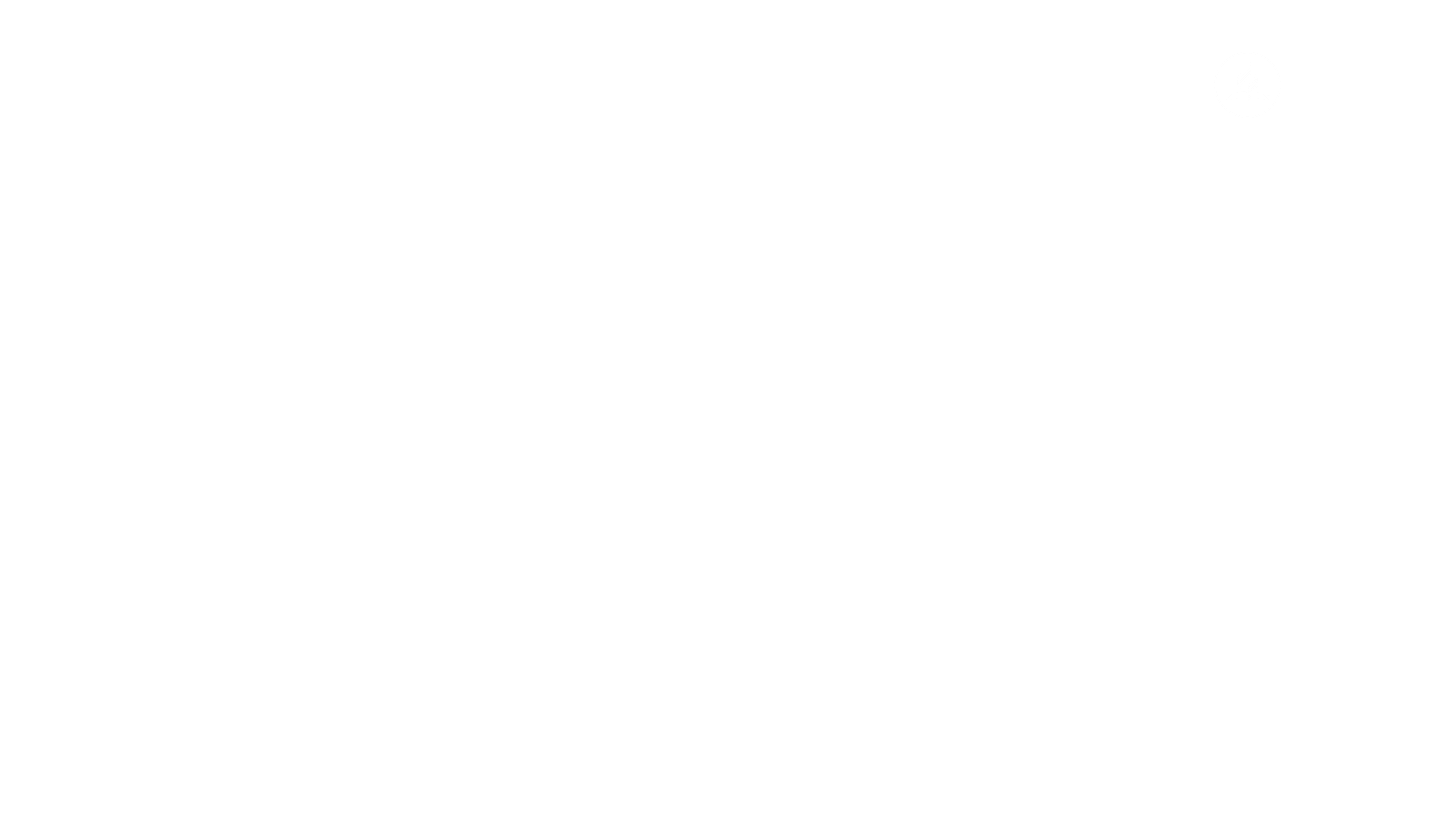 Ți s-a spus de când erai mic, foarte mic direct sau indirect, cine ești și cum trebuie să te porți.
Ai avut puțin spațiu pentru exprimare personală sau opțiuni personale.
Pentru că alții știau deja care era calea potrivită.
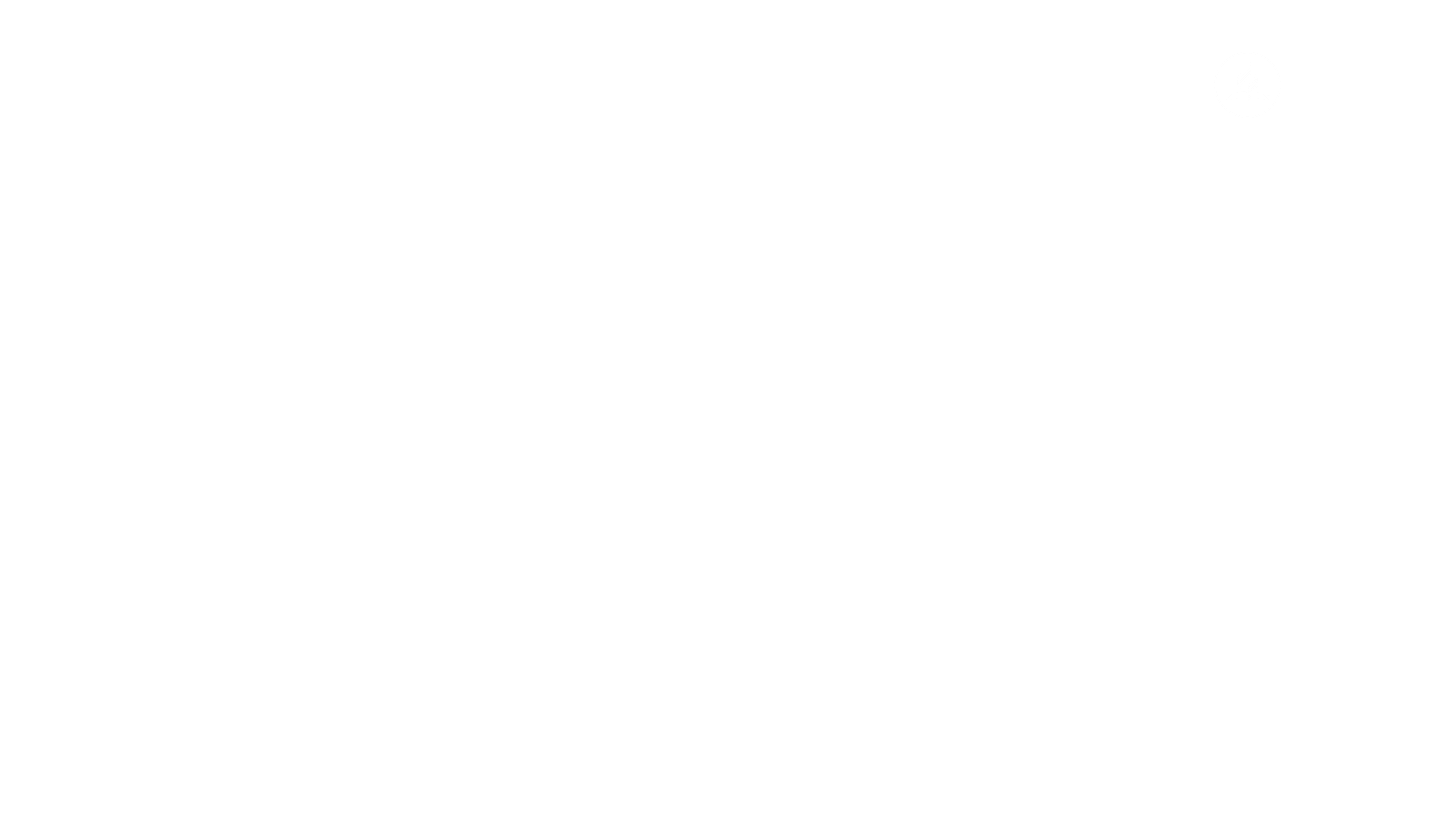 С самого детства вам прямо или косвенно говорили, кто вы и как должны себя вести.
У вас было мало возможностей для самовыражения и личного выбора.
Как правило, другие уже знали правильный путь.
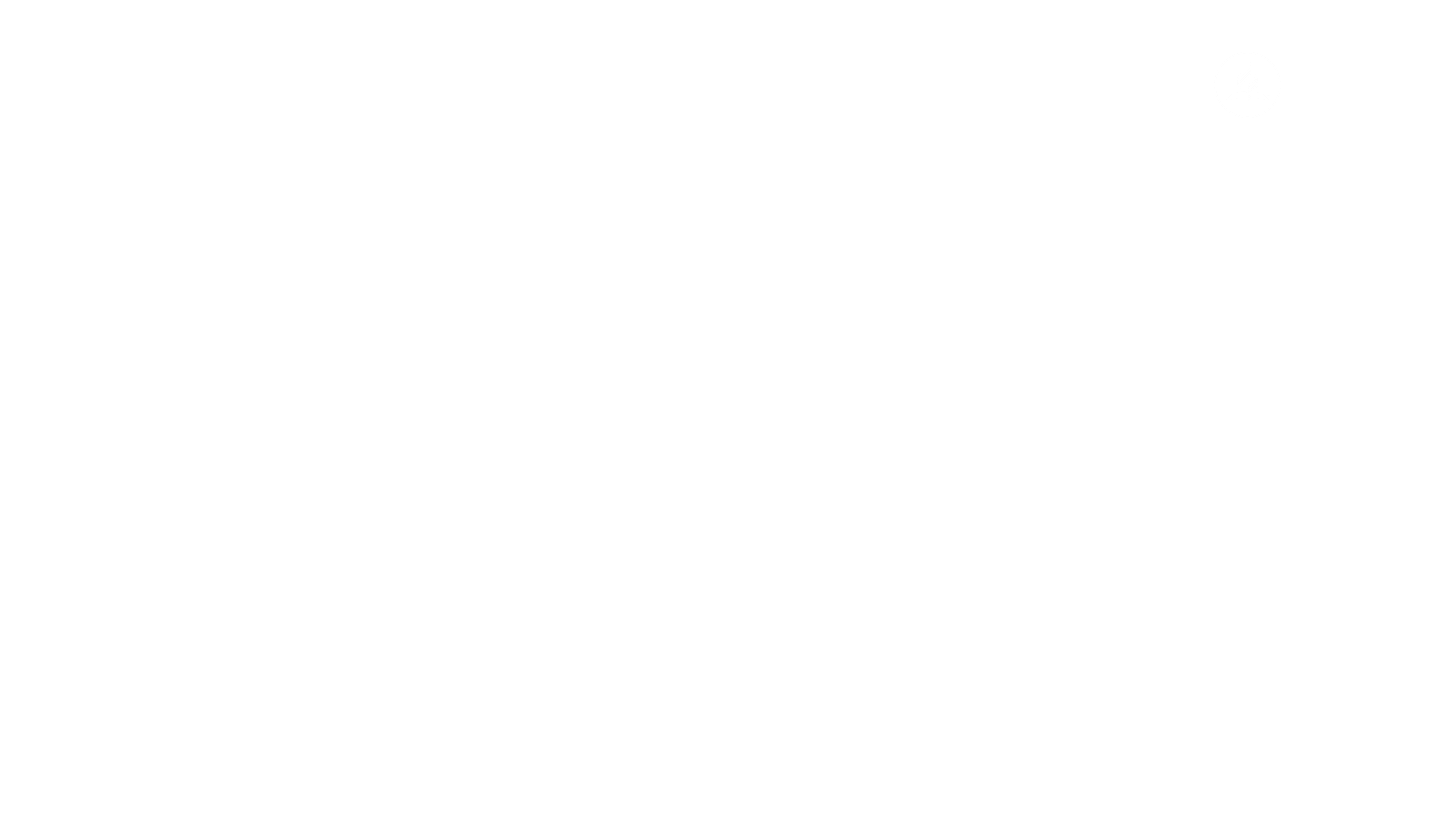 Pentru a face față așteptărilor, este esențial să știi cine ești.
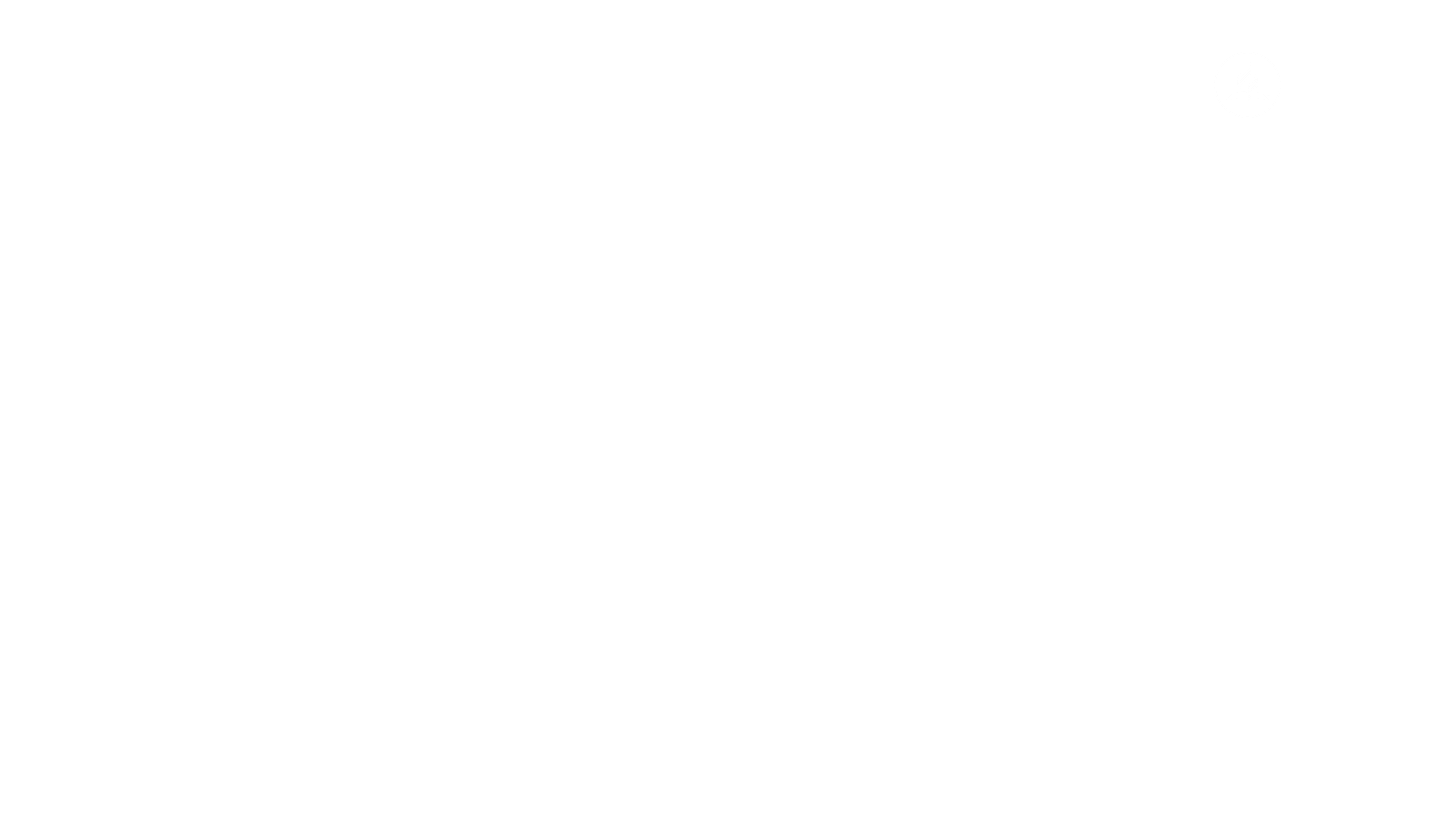 Чтобы оправдать ожидания, важно знать, кто ты.
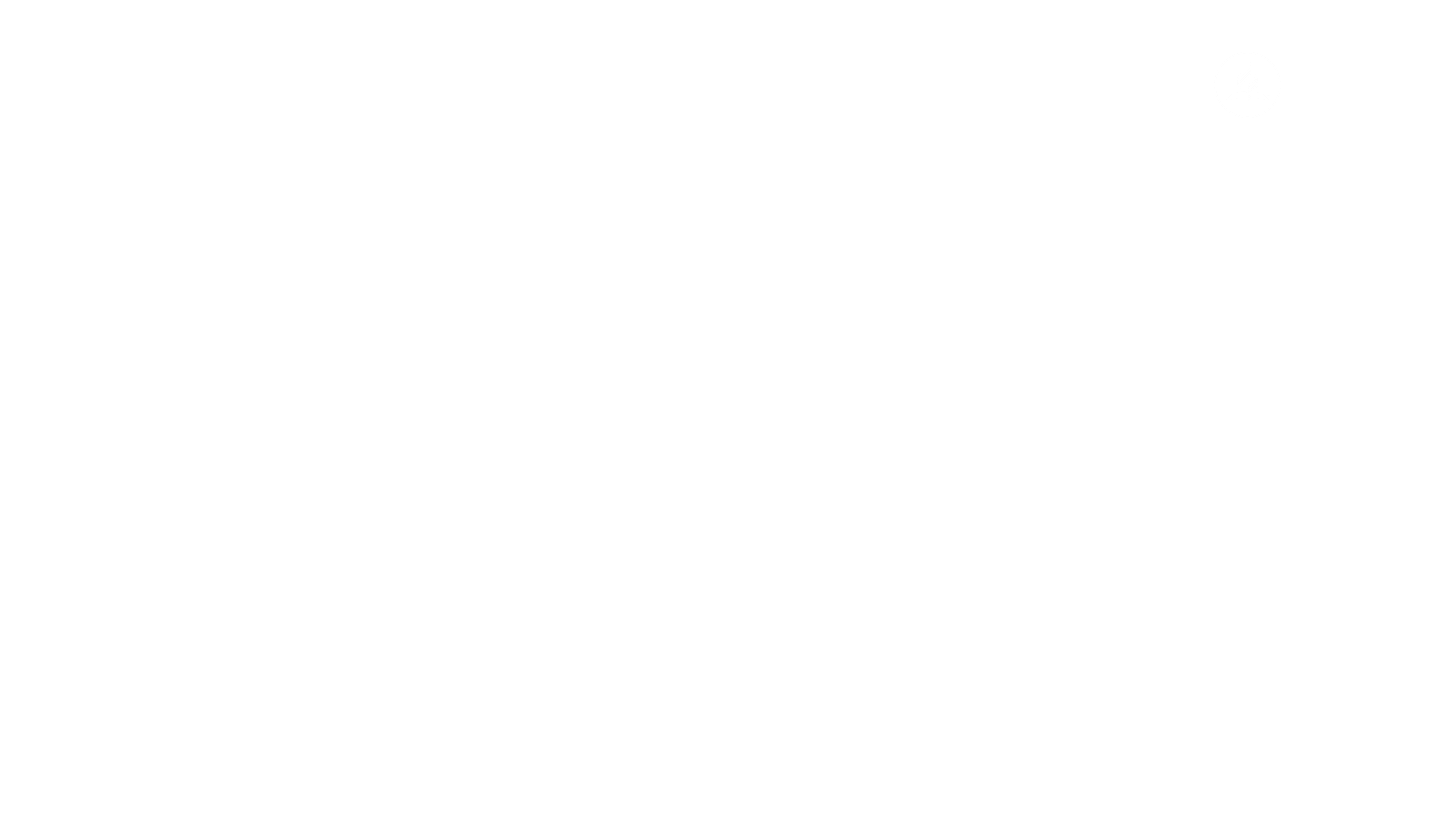 Pentru a supraviețui, faci ceea ce este necesar sau ceea ce se așteaptă de la tine să faci sau să fii.
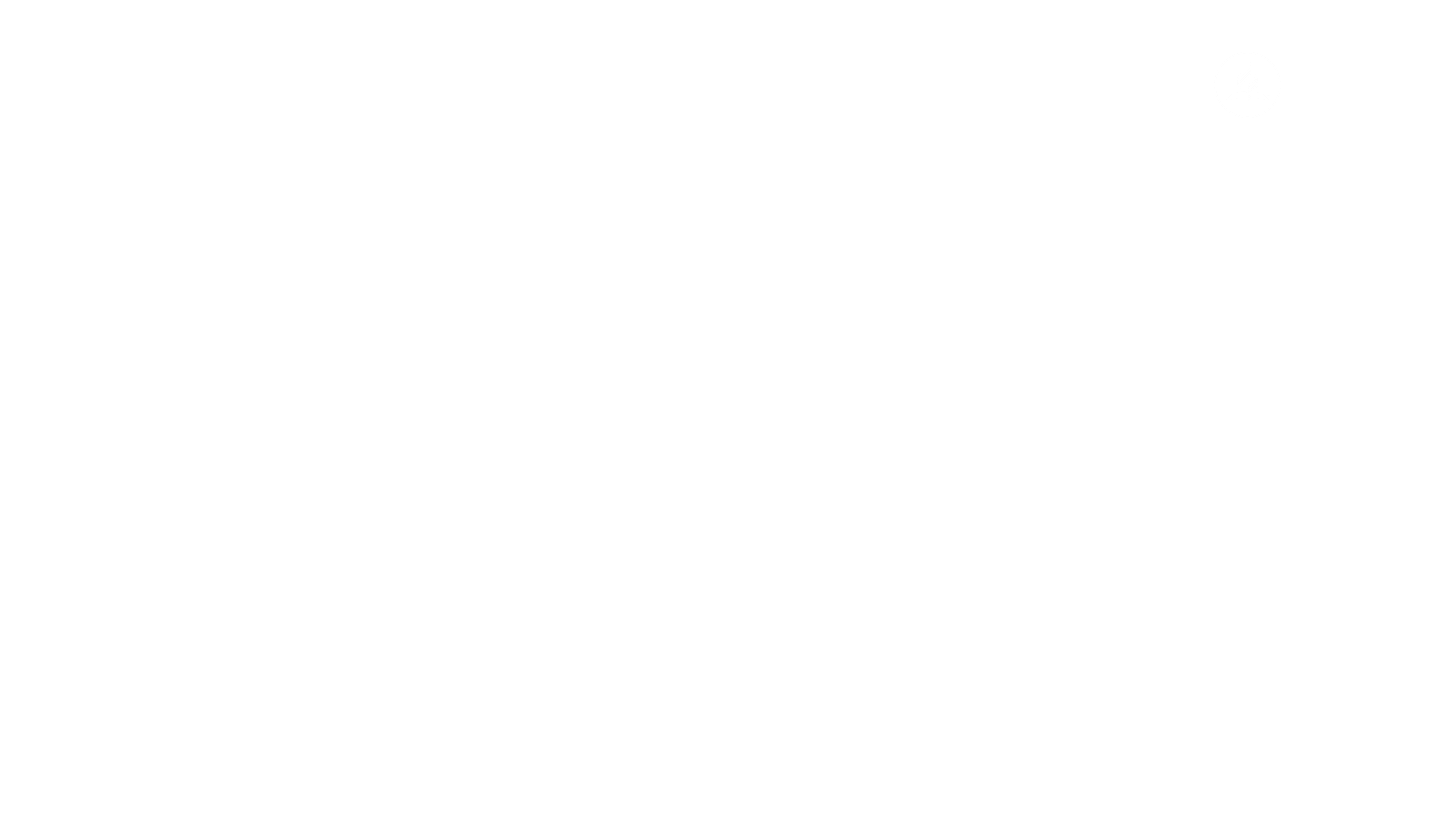 Чтобы выжить, вы делаете то, что необходимо, или то, что от вас ожидают.
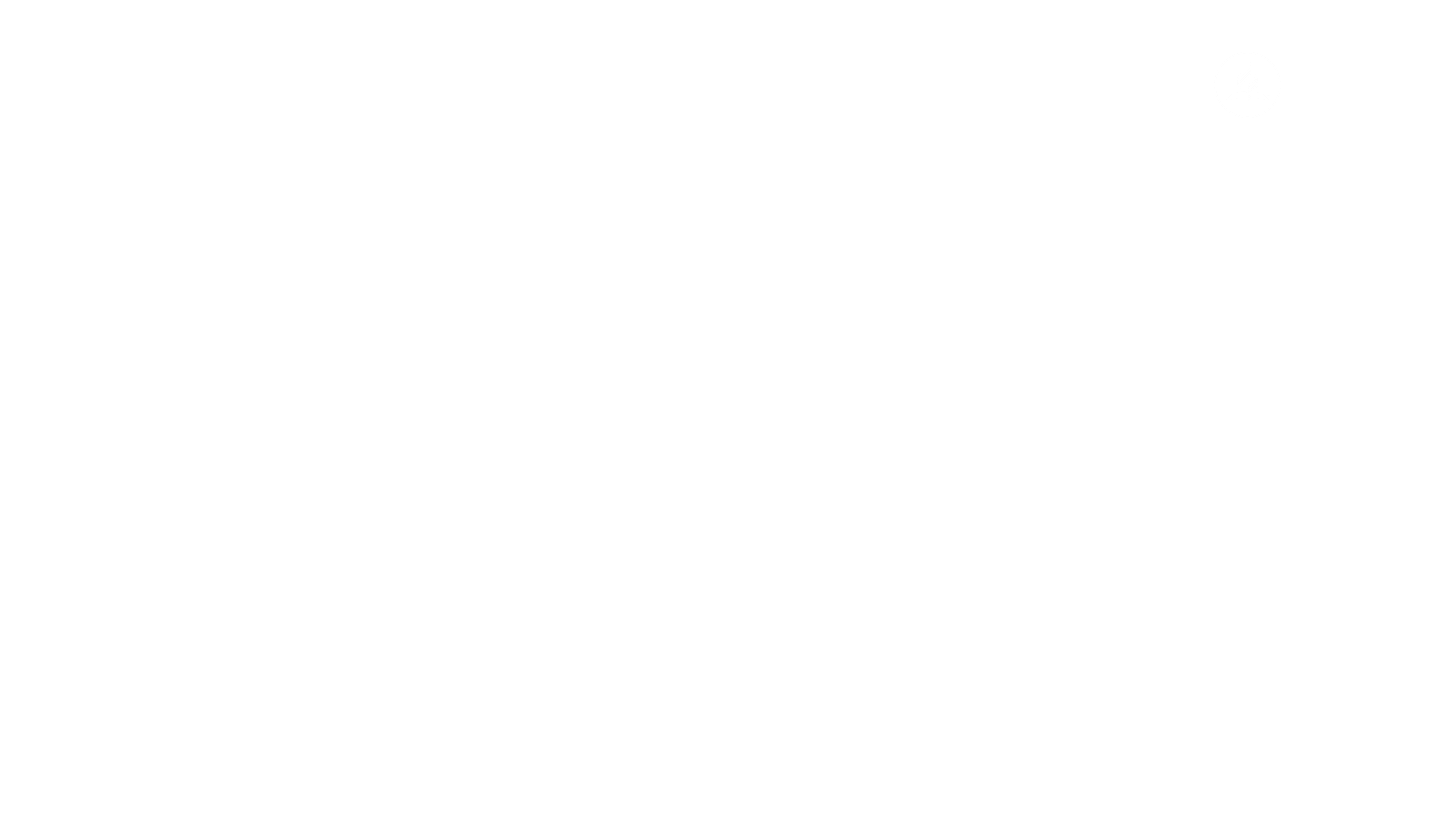 Puțini oameni pot fi mai fățarnici decât copiii de pastori 
- așa spun specialiștii.
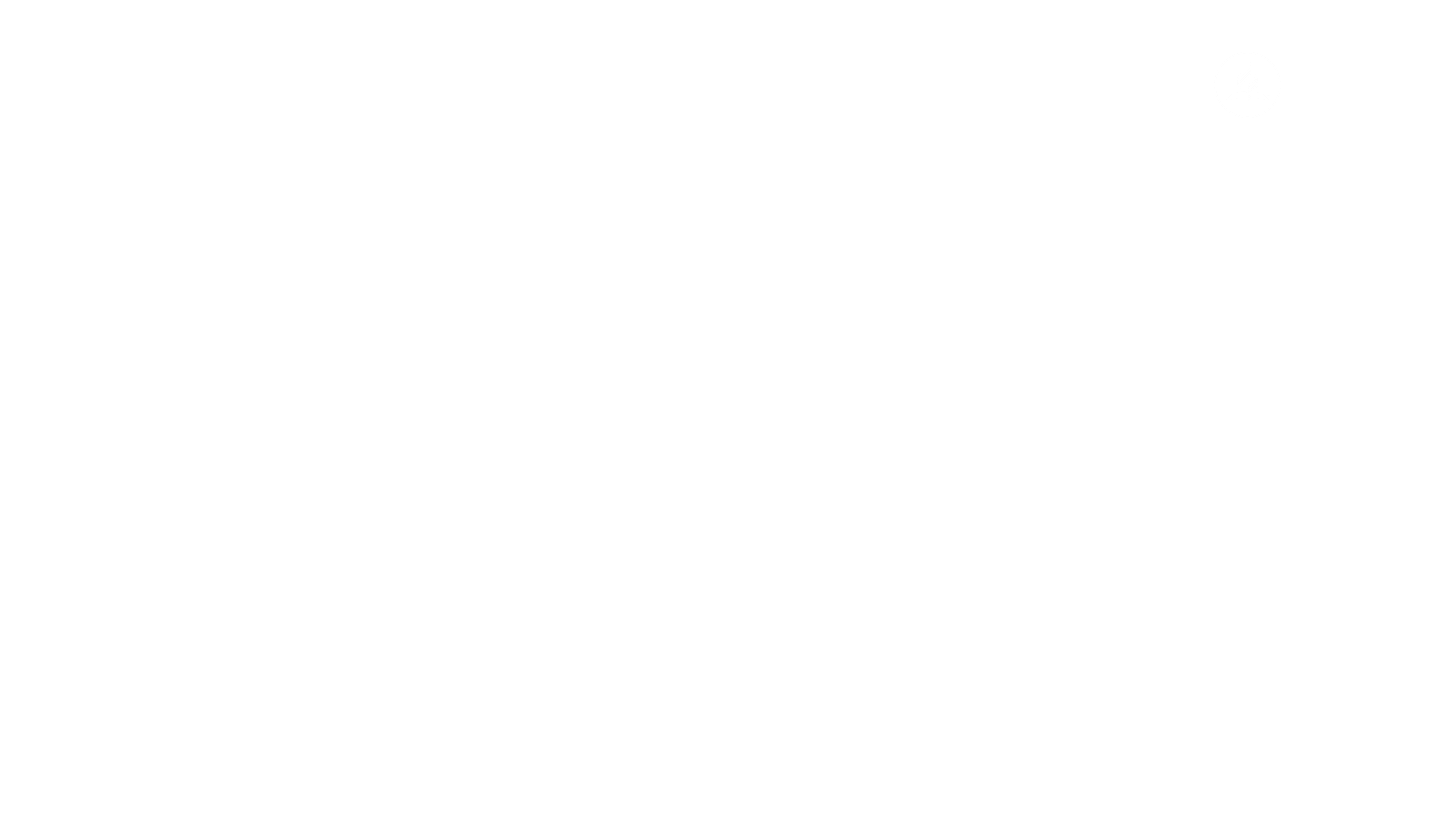 Мало у кого получается быть более лицемерным, чем у детей пасторов - 
говорят эксперты.
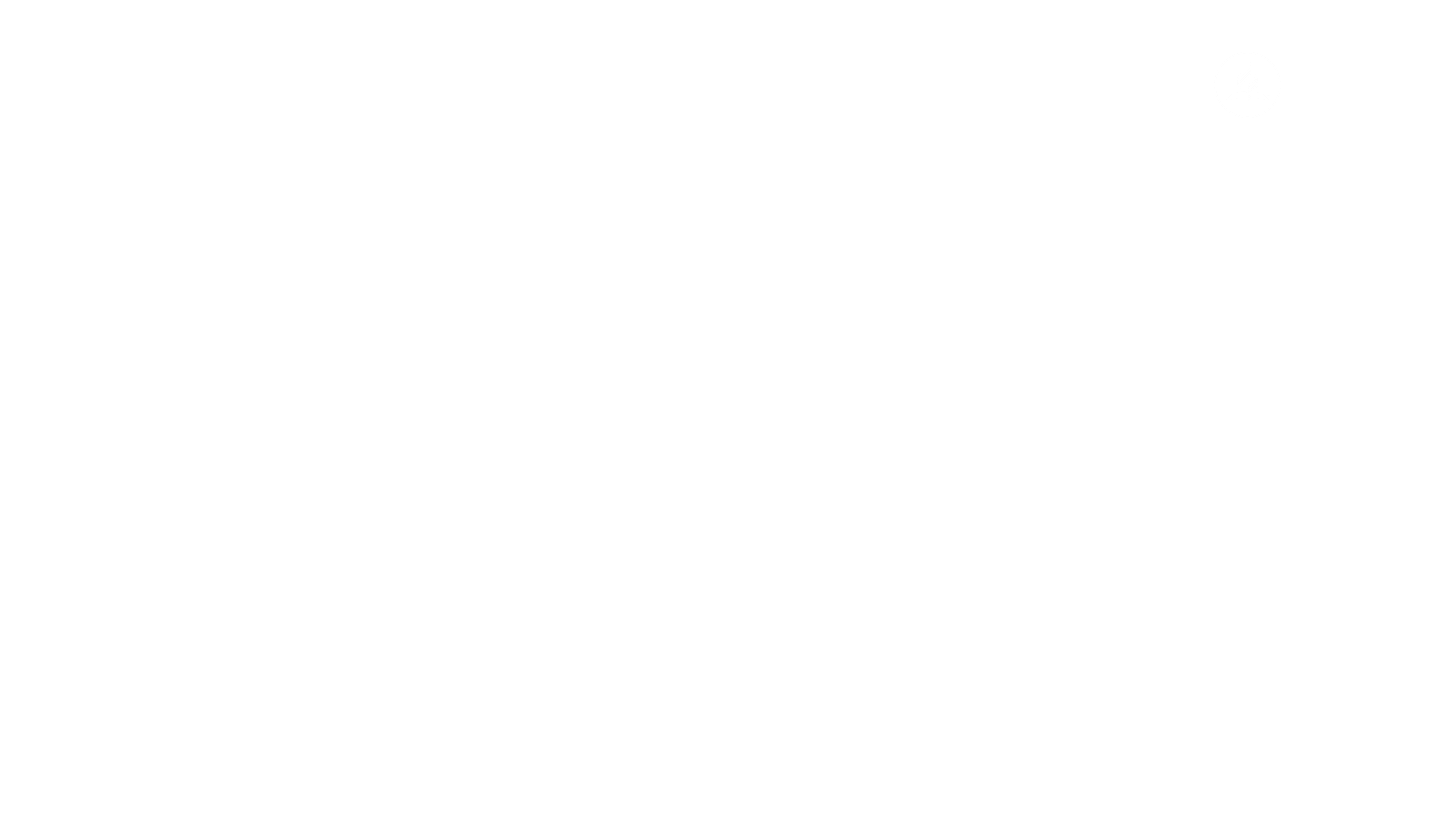 “Am fost copilul care pur și simplu făcea cât mai puțin rău vizibil, care știa cele mai multe răspunsuri la școala de sabat și nutrea un simțământ fals de umilință în inimă.”
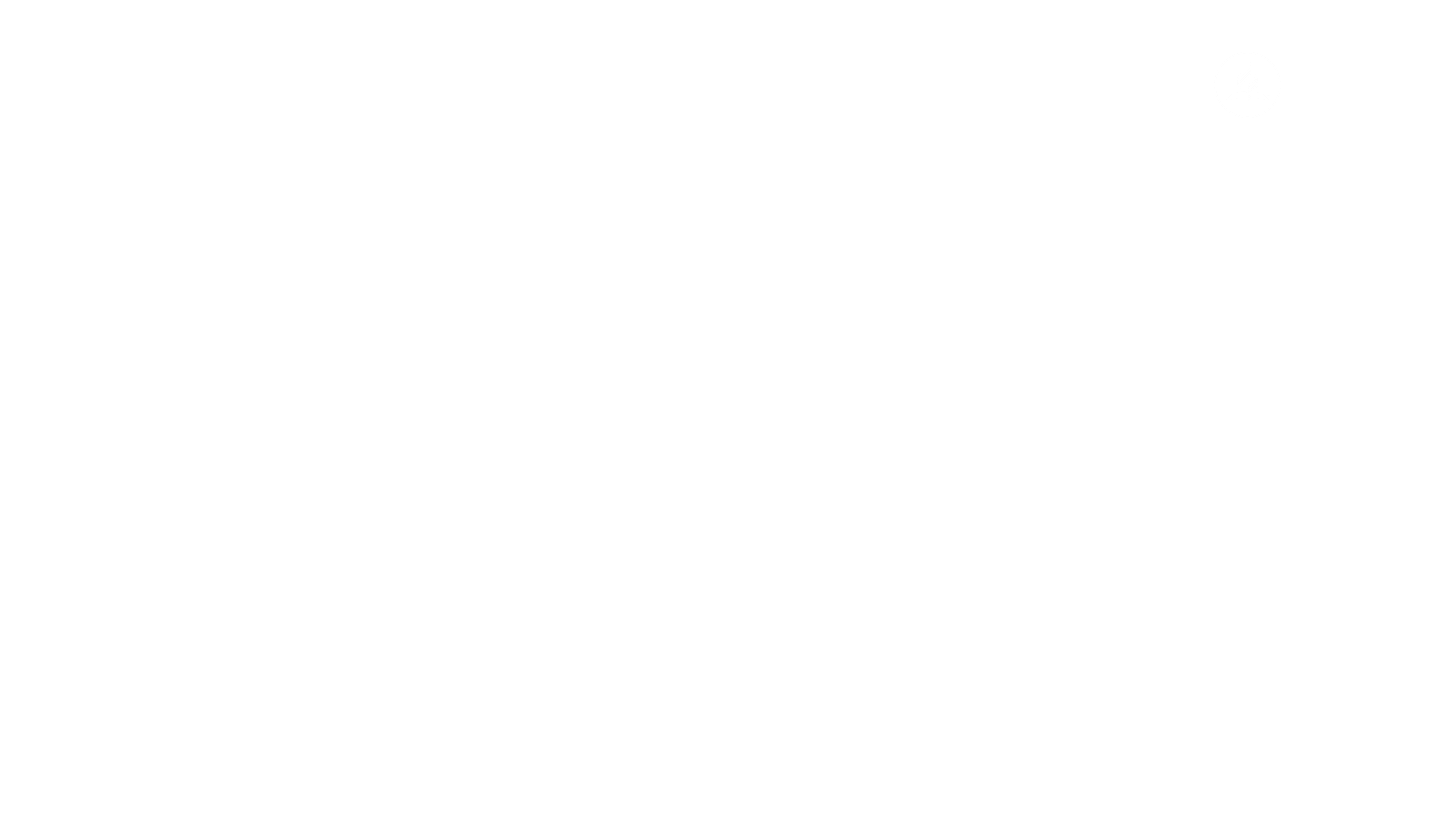 “Я был ребенком, который старался даже вредя, оставаться незаметным, я знал больше всех ответов по субботней школе и хранил в сердце ложное чувство смирения".
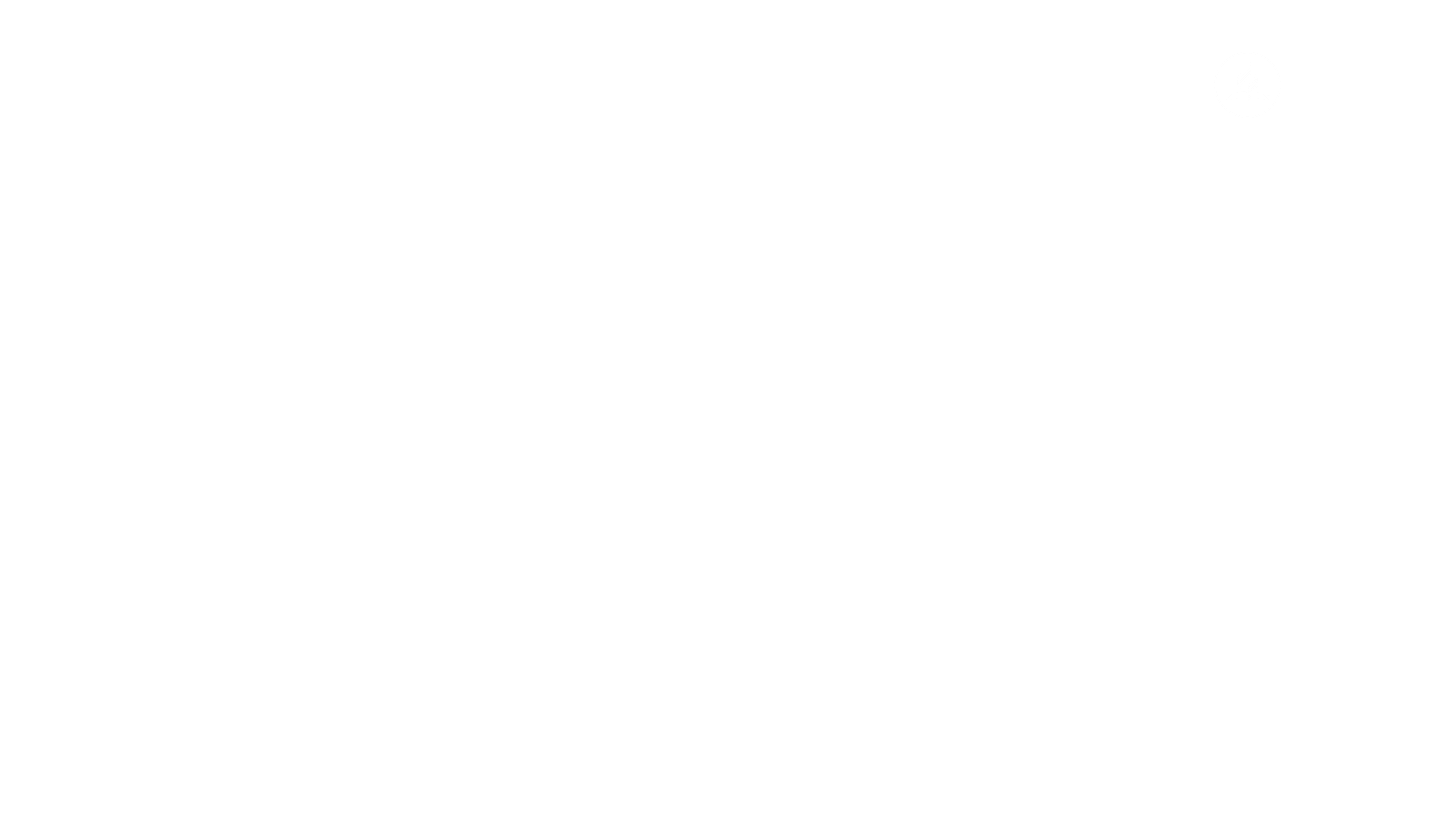 Nimeni nu știe mai bine toate răspunsurile mai bine decât un copil de pastor. 
Dar nu vei ști aproape niciodată care este răspunsul adevărat al inimii lor
Dar ceea ce este și mai rău, este faptul că nici ei nu vor mai ști diferența dintre ceea ce ar trebui să spună și ceea ce cred ei de fapt.
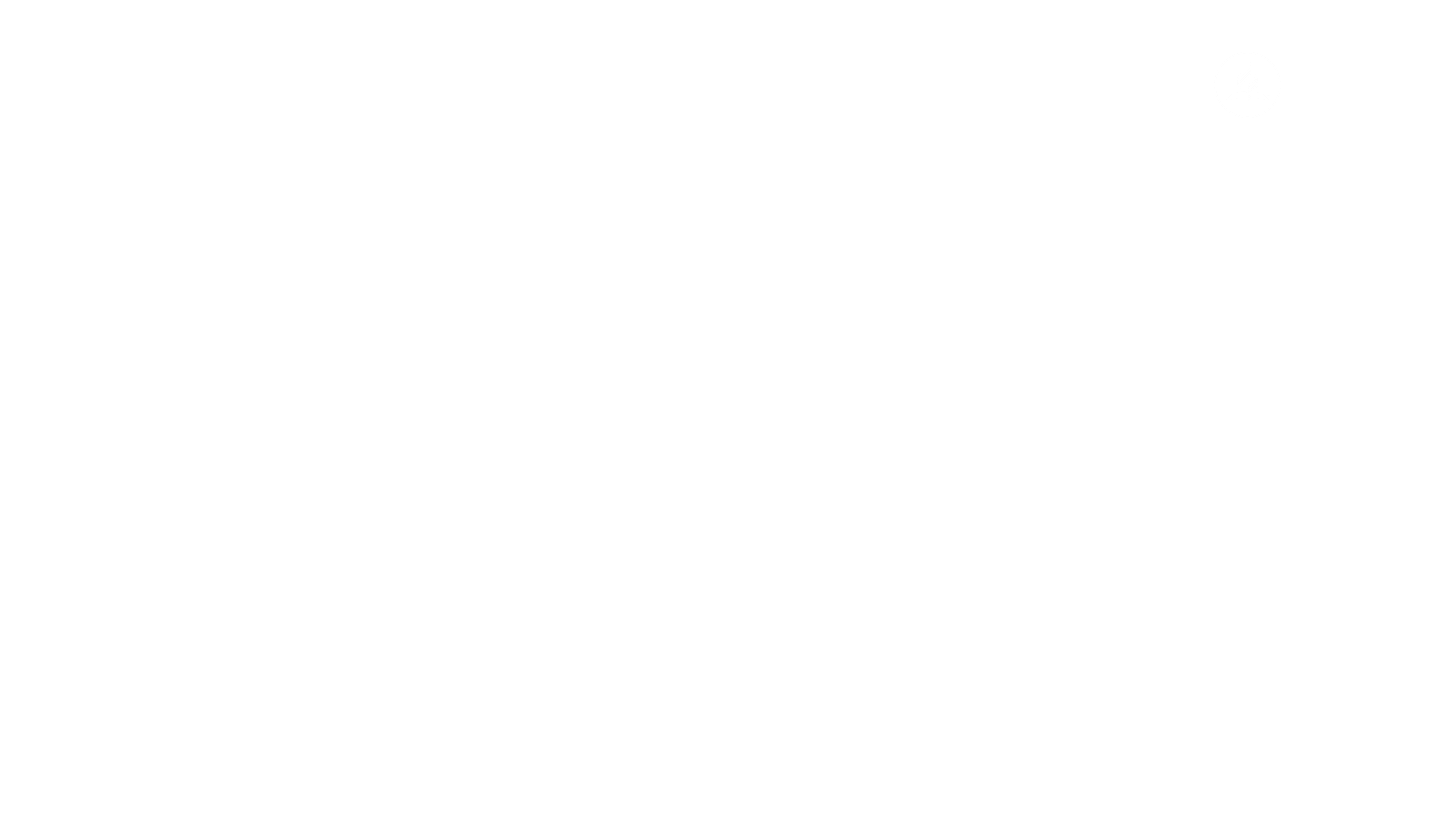 Никто не знает больше ответов, чем пасторские дети. 
Вы почти никогда не узнаете истинный отклик их сердца.
Но еще хуже то, что они даже сами не понимают разницы между тем, что они  говорят, и тем, во что они на самом деле верят.
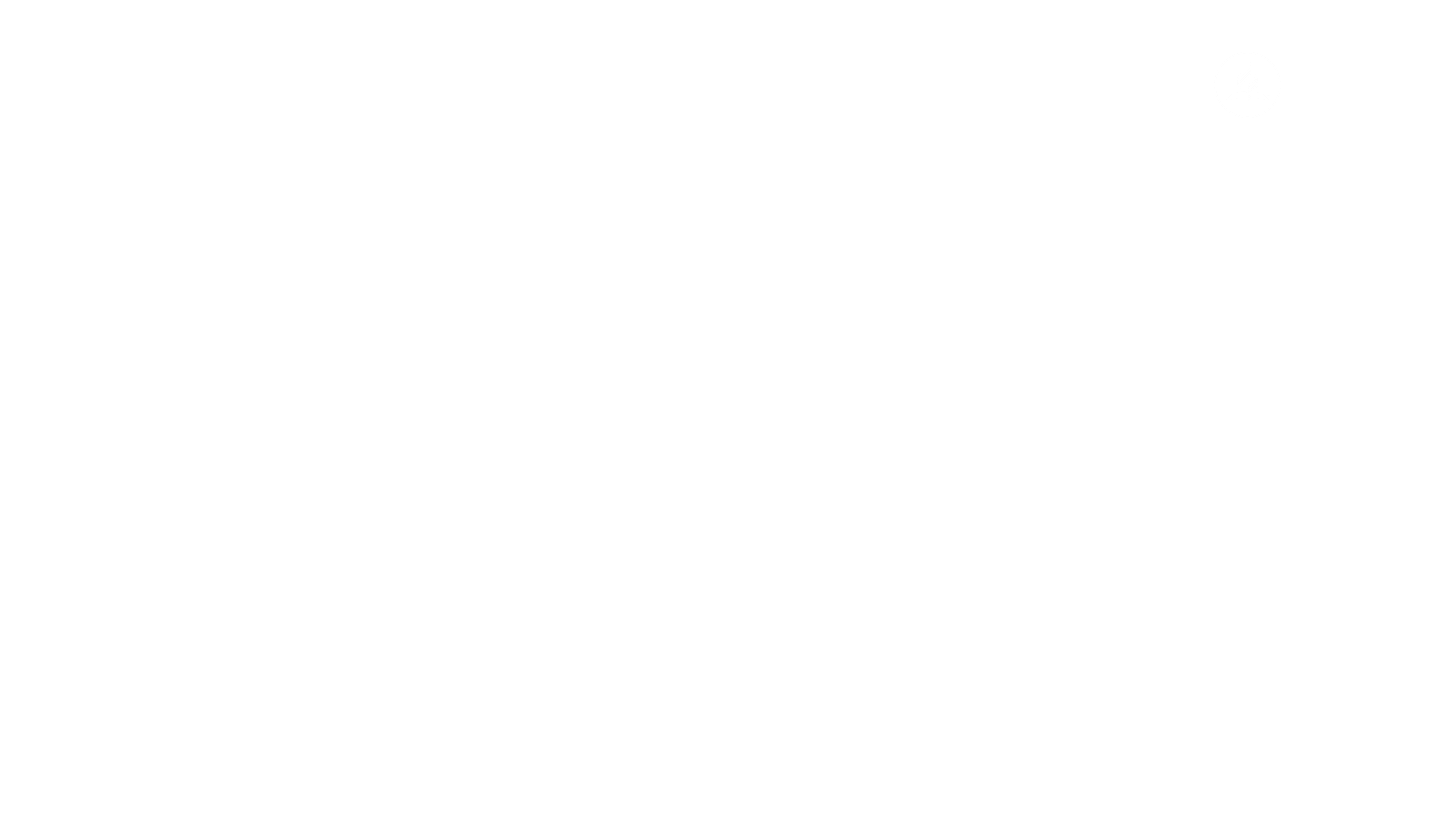 Politicianul
- Abilitatea să spui lucruri bune fără să riști să descoperi prea mult despre tine
- Să lași impresia celui care te ascultă că ești interesant de discuție, dar să le oferi exact ceea ce ei voiau să audă
- Unii o fac folosindu-se de umor și replici deștepte.
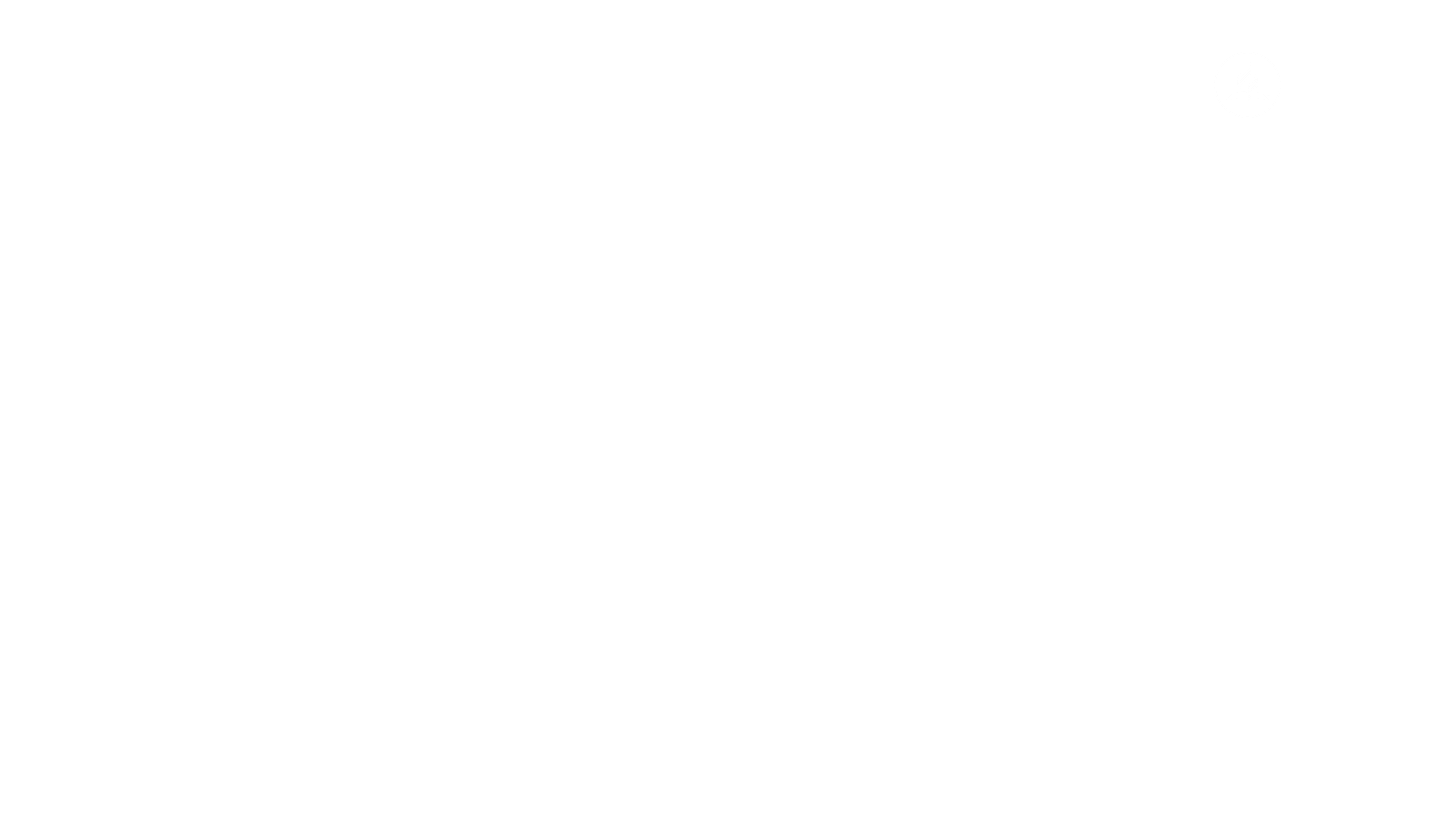 Политики
- Умеют говорить правильные вещи, не рискуя раскрыть слишком много о себе.
- Создают у слушателя впечатление, что он интересный собеседник, но при этом говорят именно то, что собеседник желает услышать.
- Используют в беседе юмор и умные односложные фразы/цитаты.
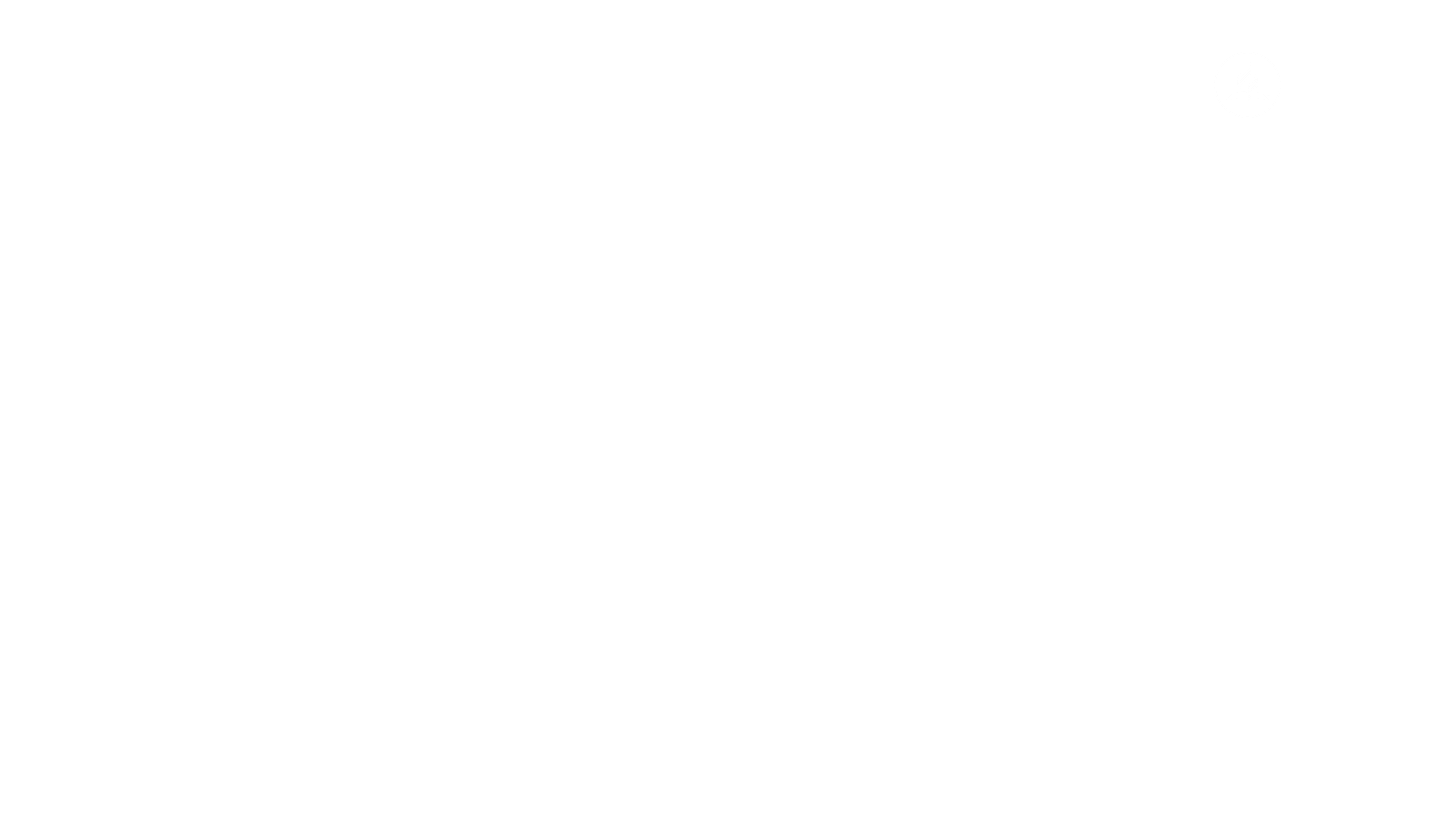 Toate relațiile sunt bazate pe autenticitate și încredere - ceea ce lipsește total unui copil de pastor cu abilități de politician.
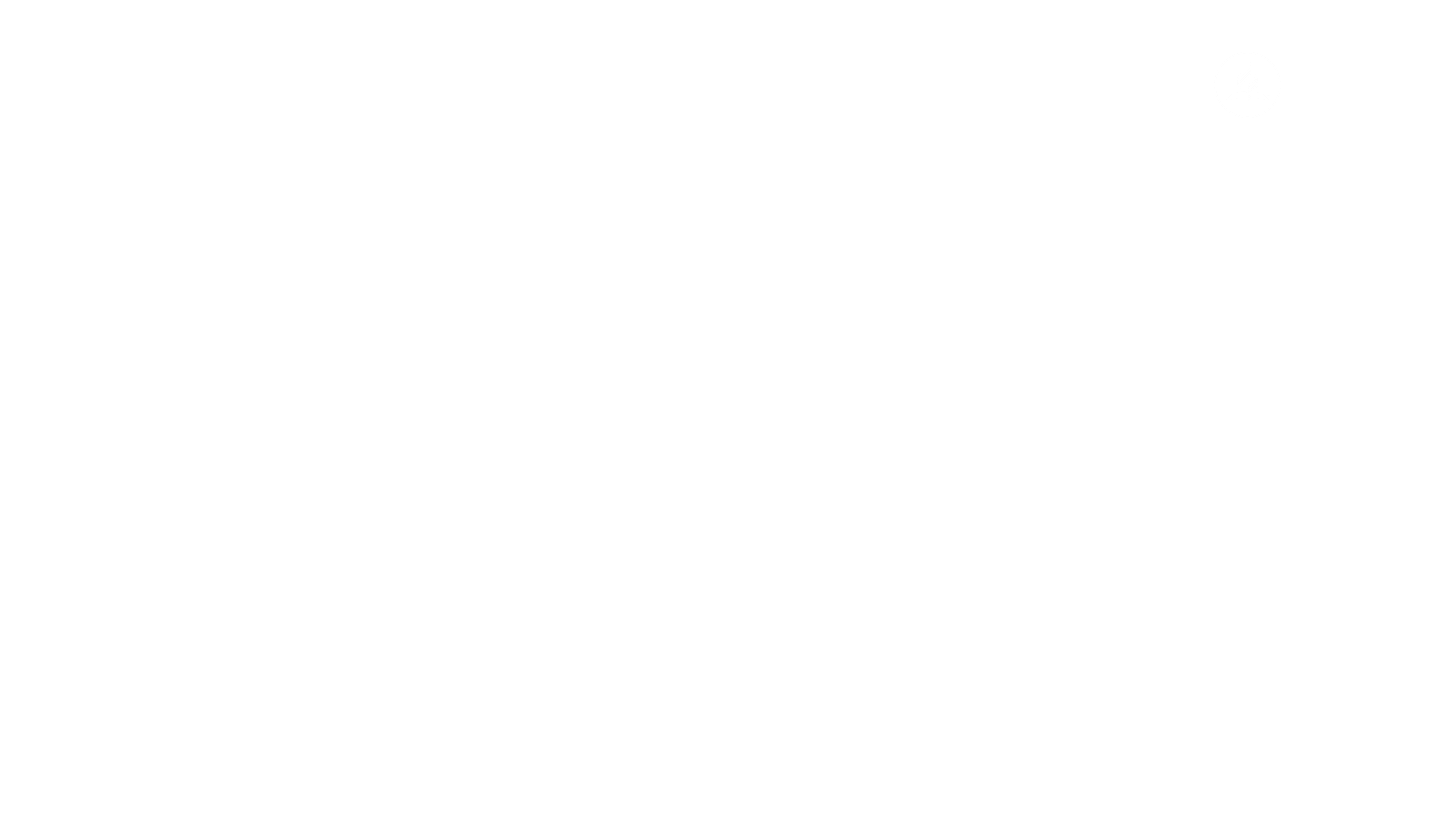 Все отношения основаны на подлинности и доверии – это именно то, чего совершенно не хватает ребенку пастора с навыками политика.
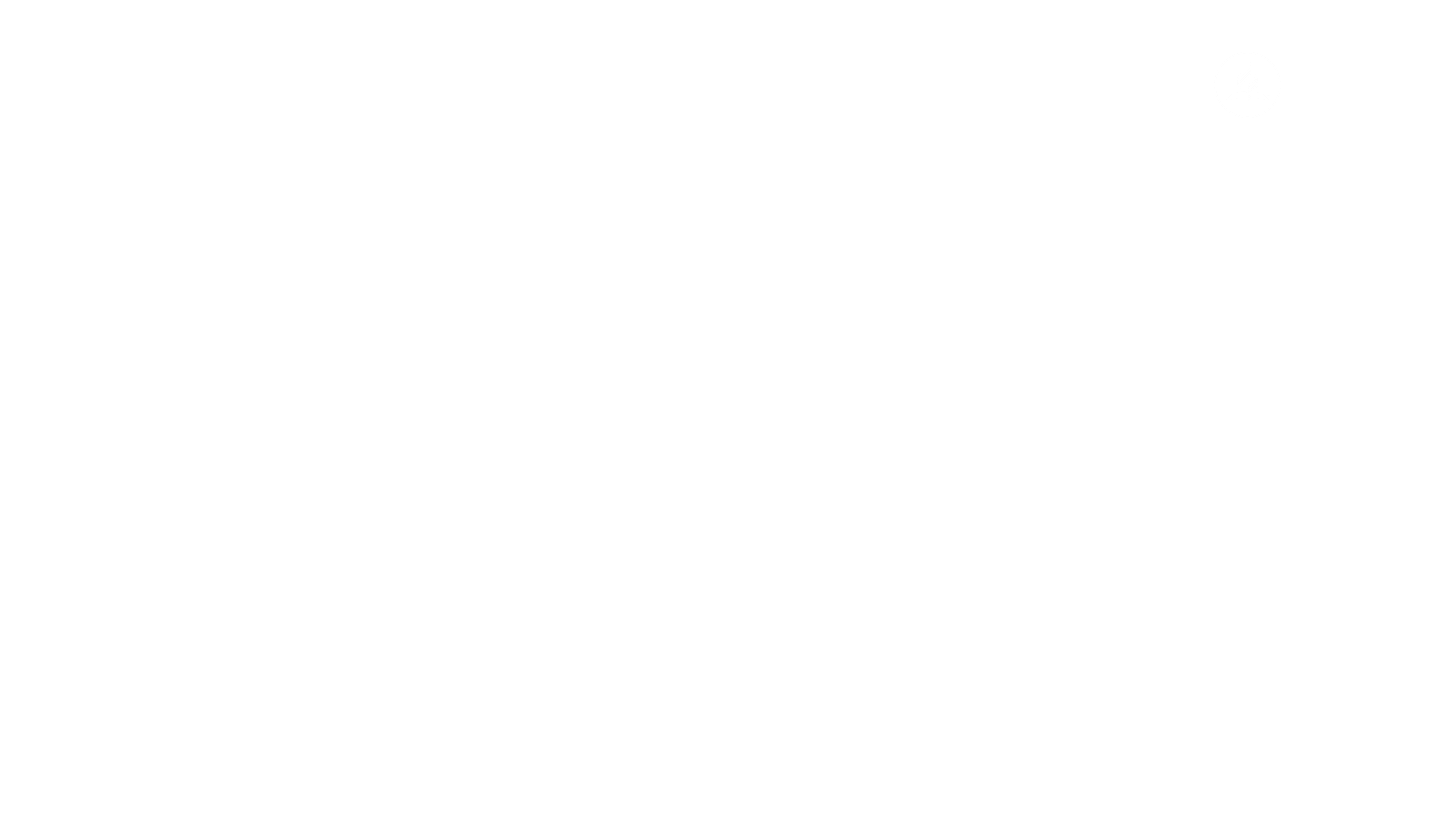 Cameleonul
Spre deosebire de politicieni care vor să atragă atenția, cameleonul trece dintr-o parte în altă fără să fie observat prea mult
Este acolo, dar nu se vede
Vrea să fie apreciat, dar nu ținut minte
Știe cum să-i trateze pe bătrâni cu respect și să-i facă pe bebeluși să radă
Este exact ceea ce vor ceilalți.
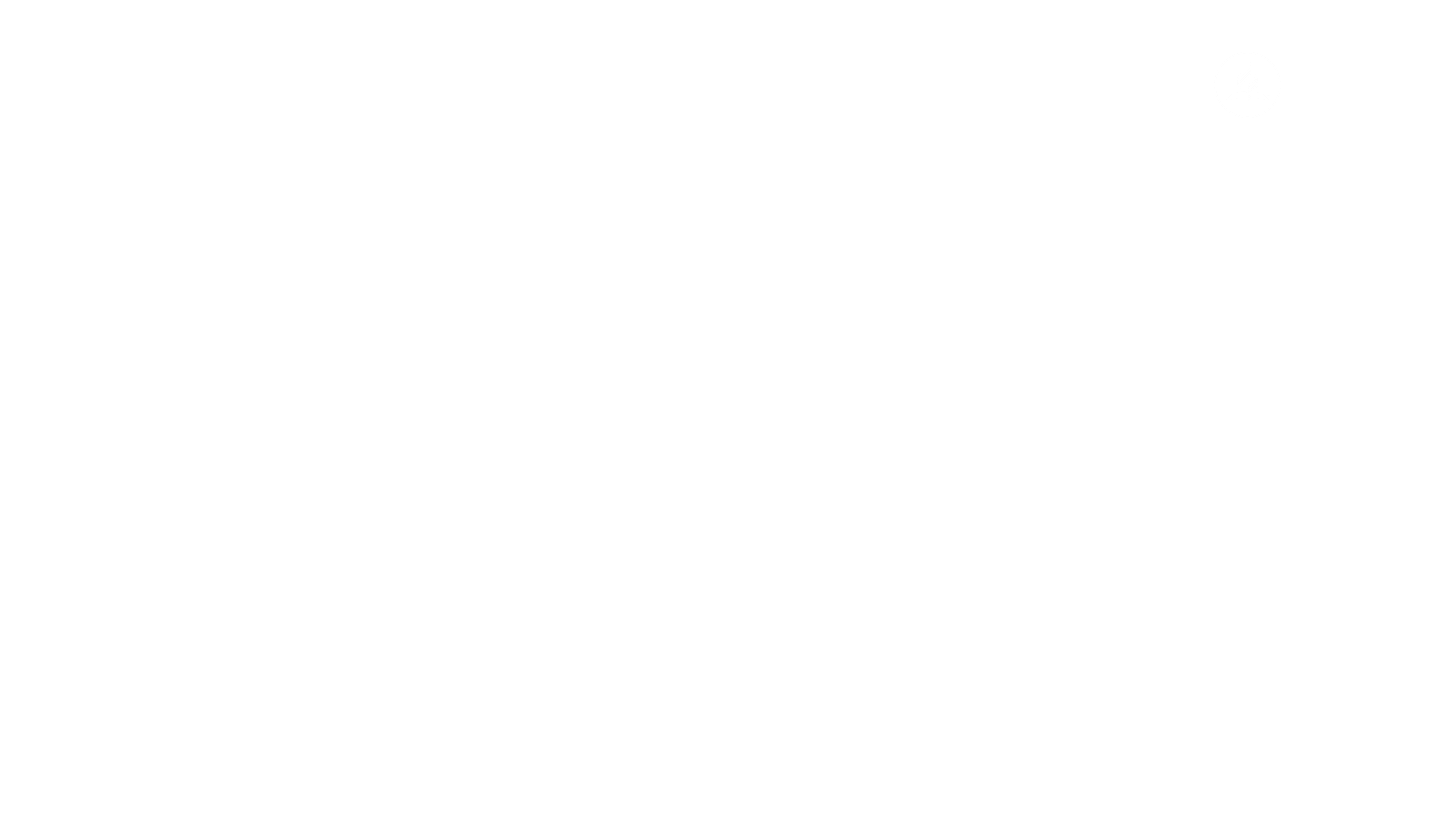 Хамелеон
В отличие от политиков, стремящихся привлечь к себе внимание, хамелеон переходит с одной стадии на другую, оставаясь незамеченным.
Он есть, но вы его не видите.
Хочет, чтобы его ценили, но не помнили.
Умеет проявлять уважение к пожилым и веселить детей.
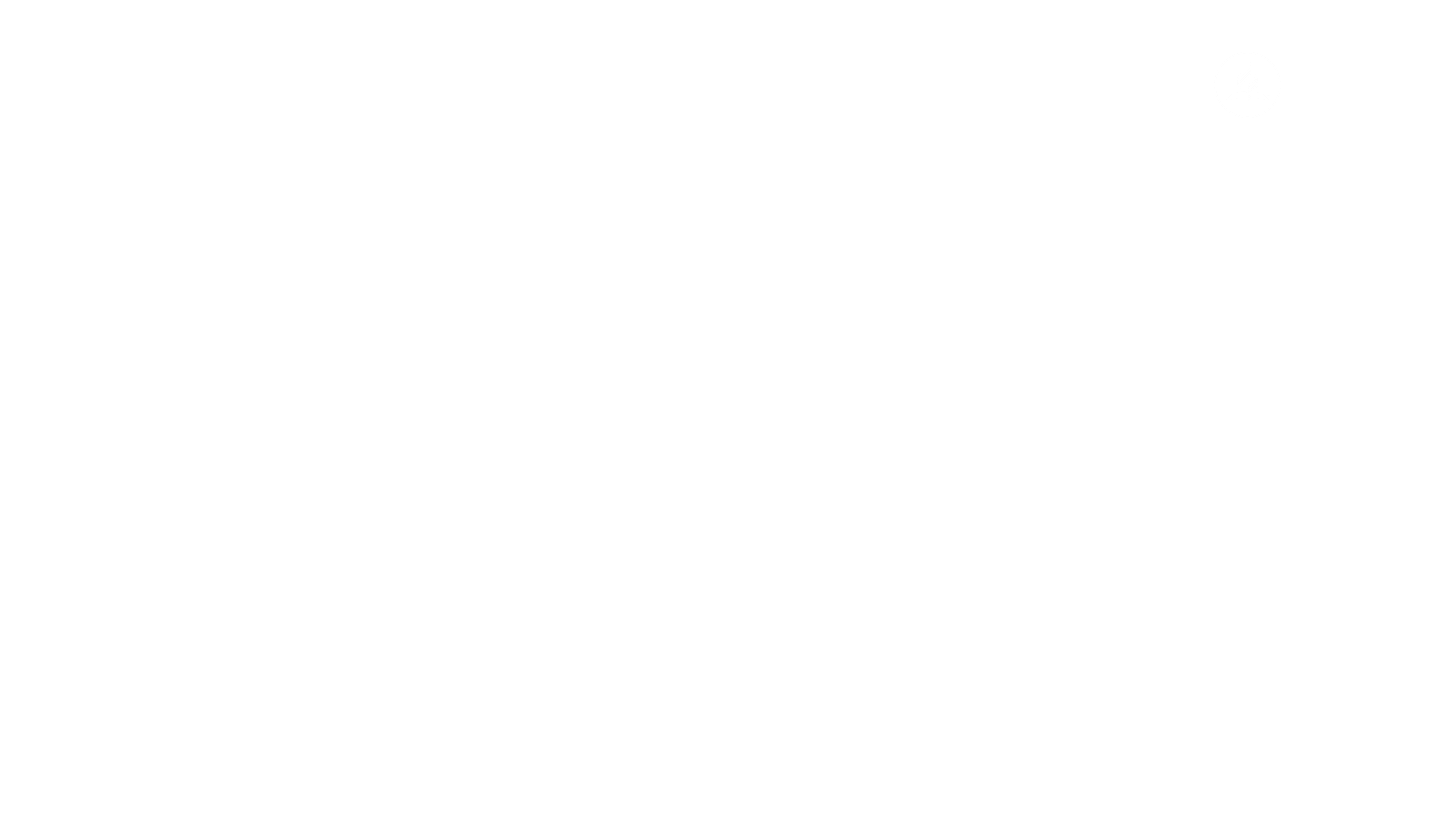 Este exact ceea ce vor ceilalți.

Dar cum este în realitate?
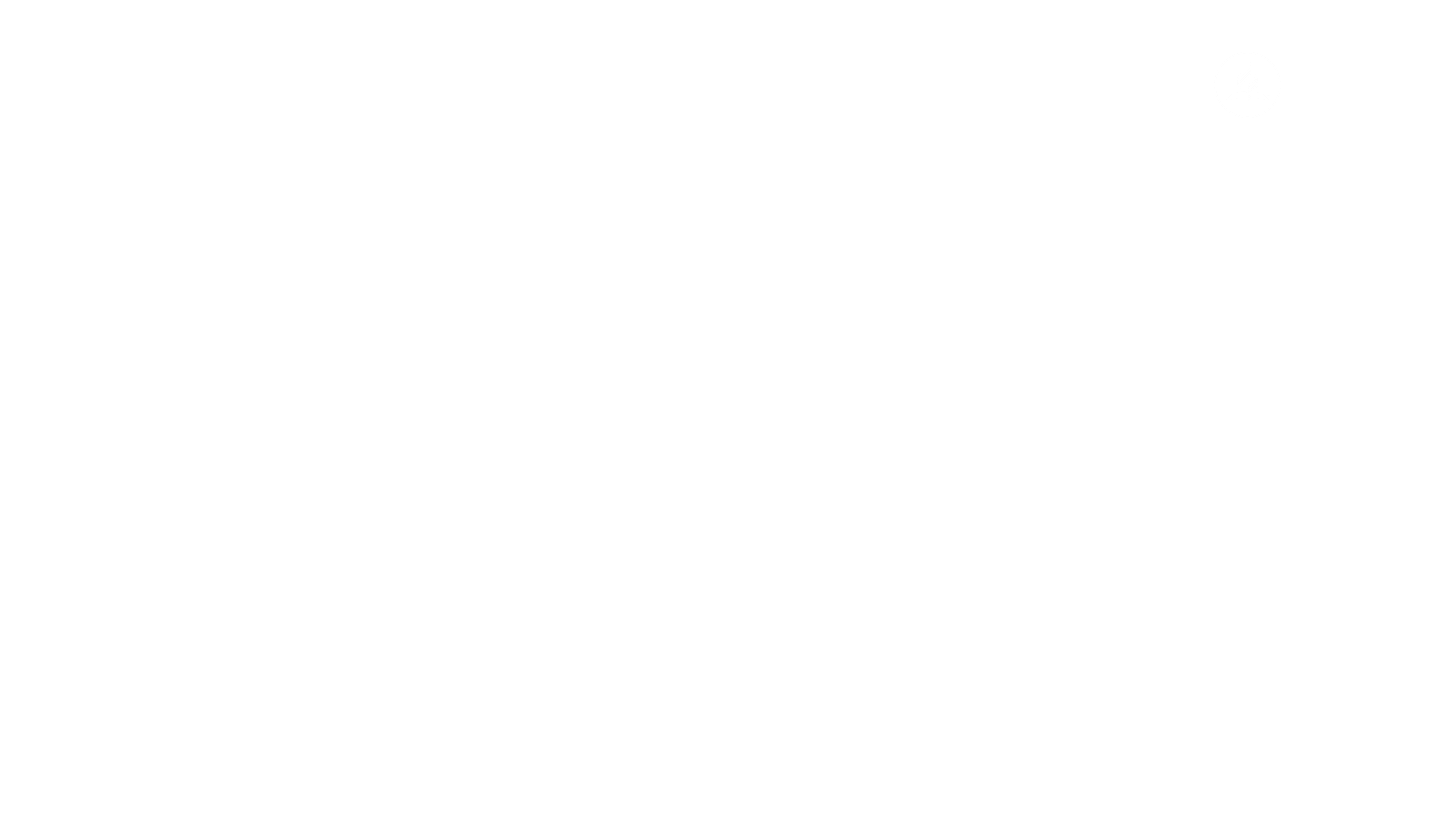 Может быть таким, каким его хотят видеть другие. 

Но каков он  на самом деле?
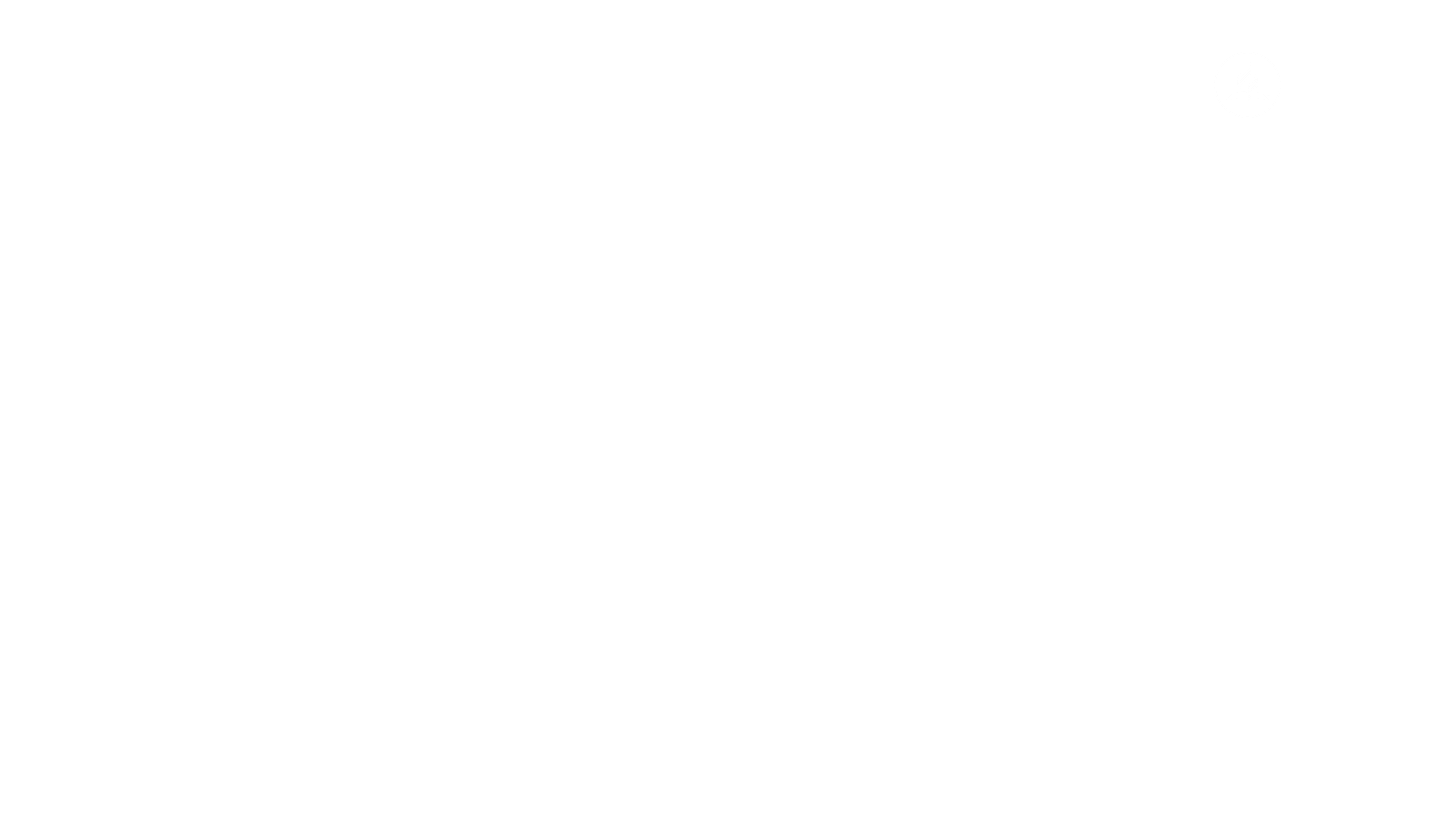 Rebelul fără cauză…
El/ea știe cine nu este
El/ea nu este ceea ce alții vor ca el să fie.
face orice să-i facă de rușine pe părinți și să-i pună în situații dificile - și reușește.
Nu colaborează cu nimeni și nu face decât ce vrea el.
Și el/ea vrea pur și simplu să fie împotrivă.
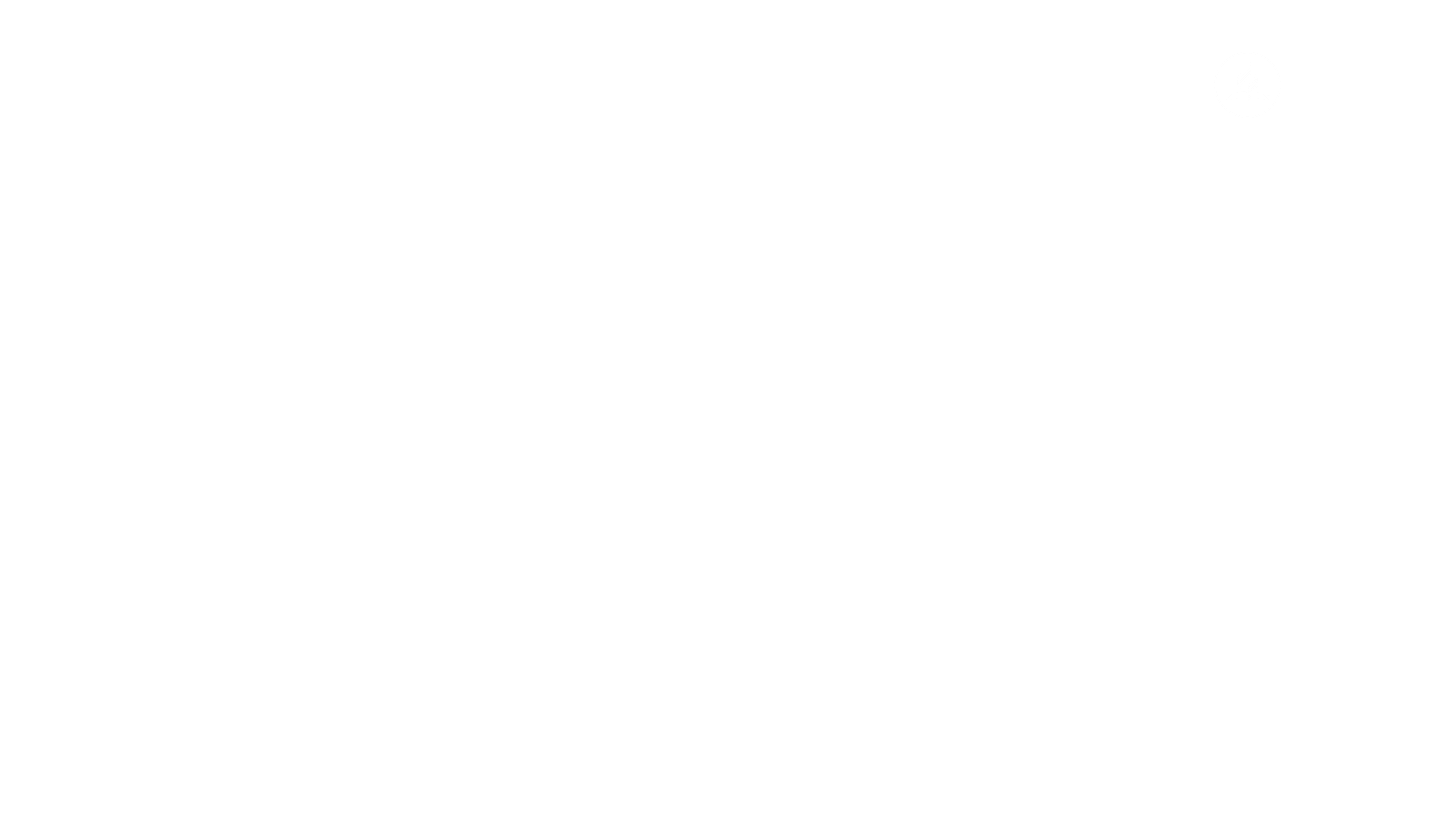 Бунтарь без причин...
Он/она знает, кем он/она не является
Он/она не такой, каким его/ее хотят видеть другие.
делает все, чтобы смутить родителей и поставить их в трудное положение. Добивается в этом успеха.
Ни с кем не сотрудничает и делает только то, что хочет.
Он/она просто хочет идти против течения..
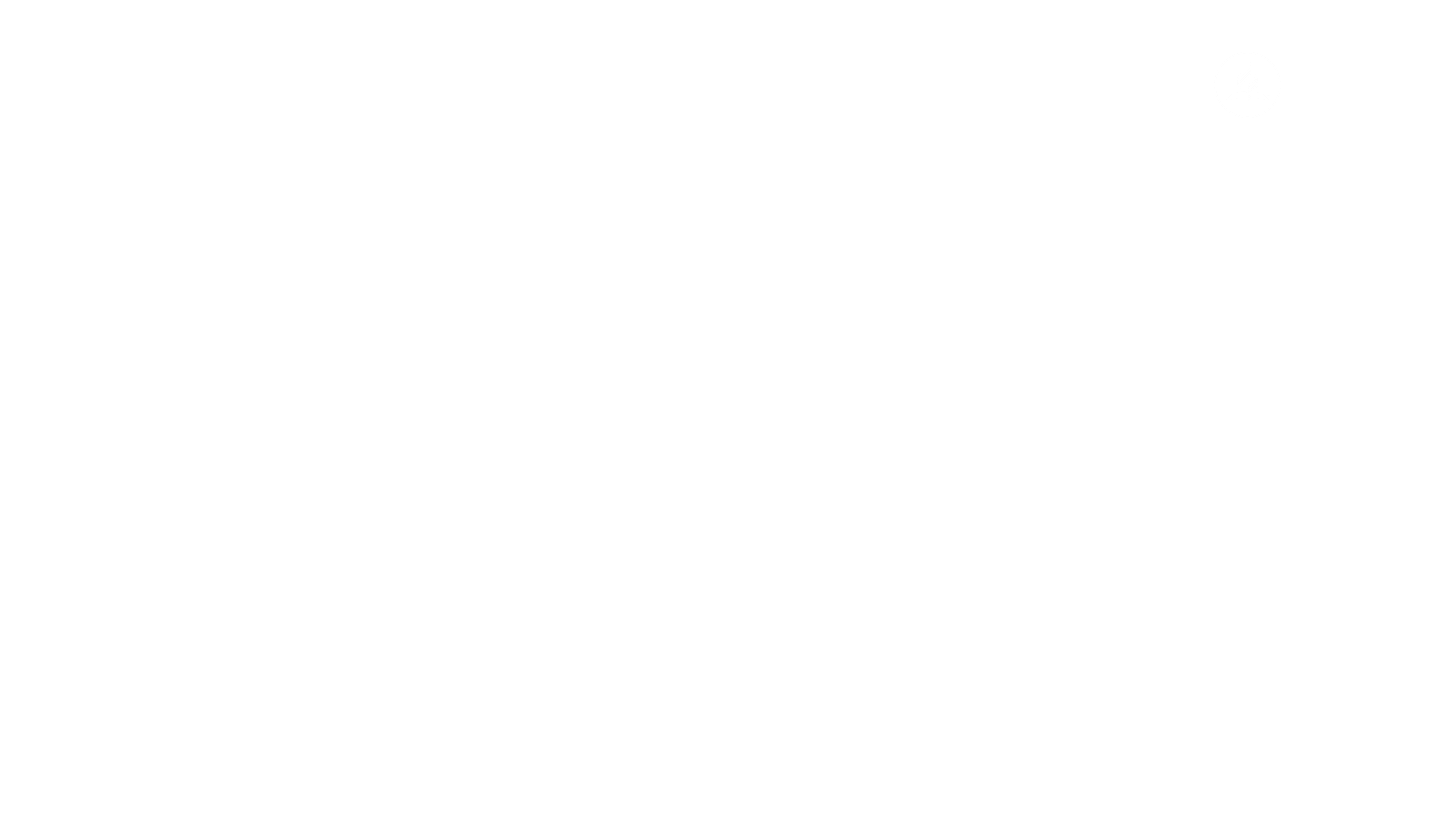 Dar de ce? 

Ce vrea de fapt?
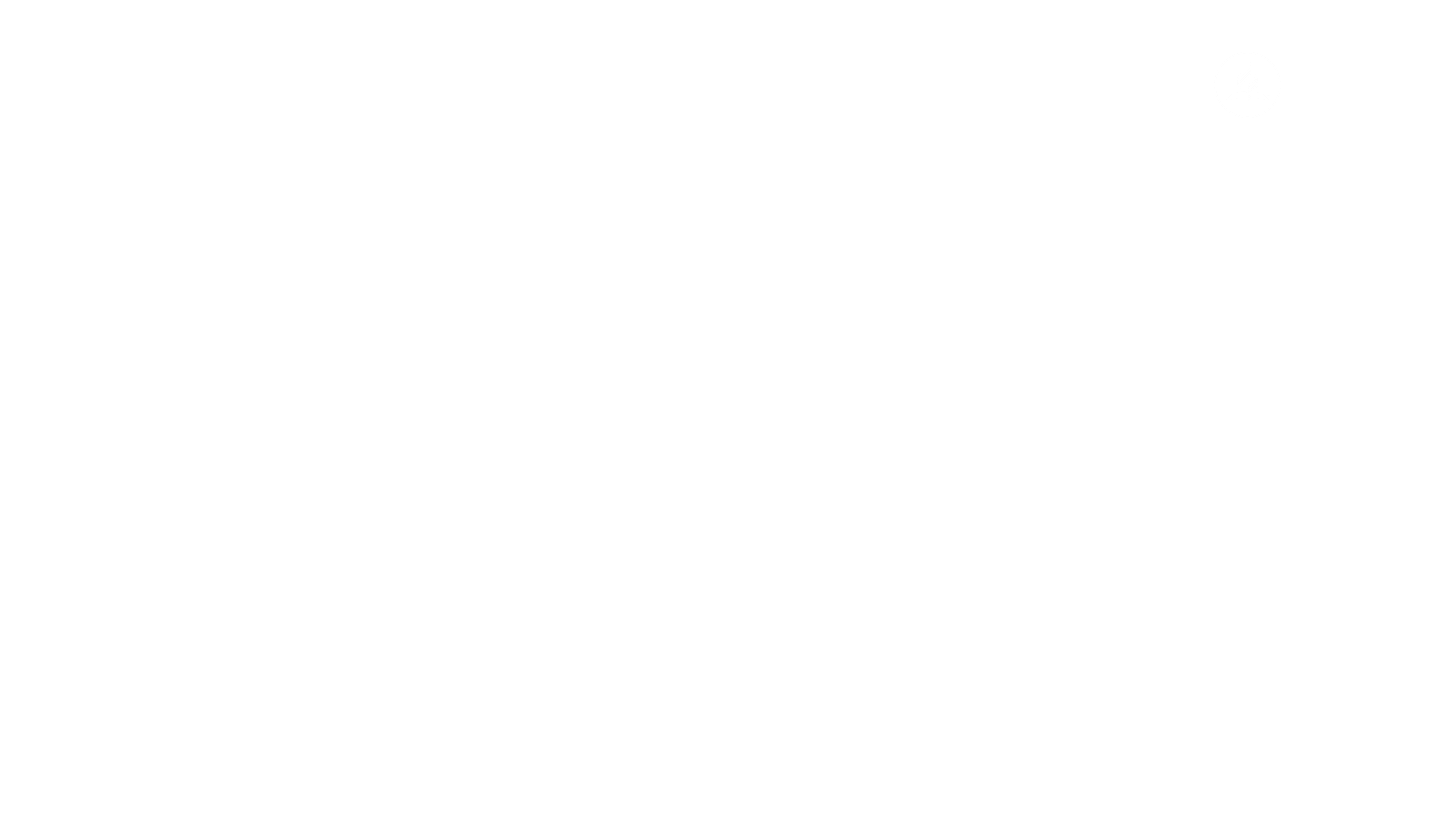 Но почему? 

Чего на самом деле хотят дети пасторов?
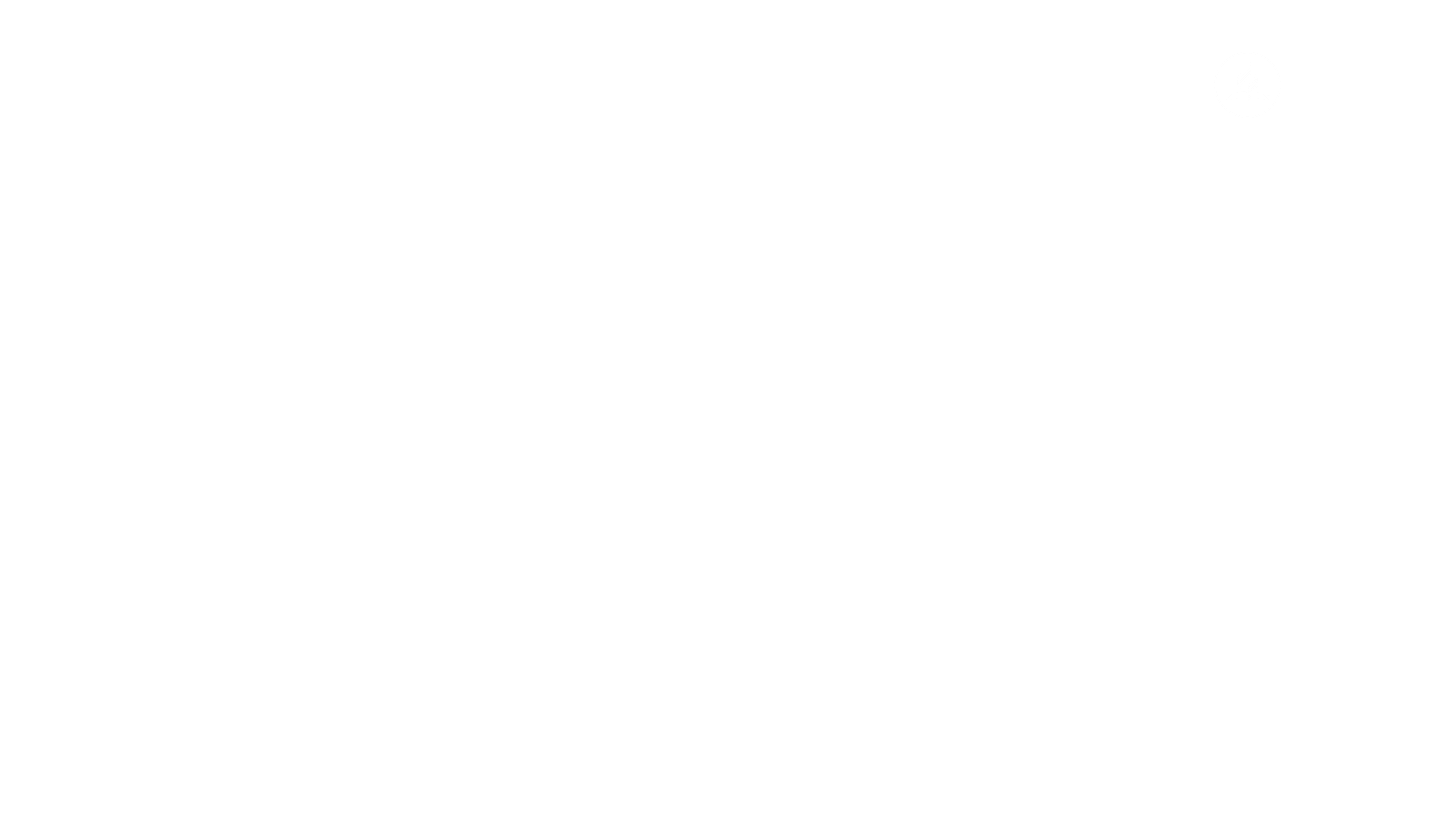 Doar pentru că nu vrea să fie cumva, nu înseamnă că este așa cum trebuie.
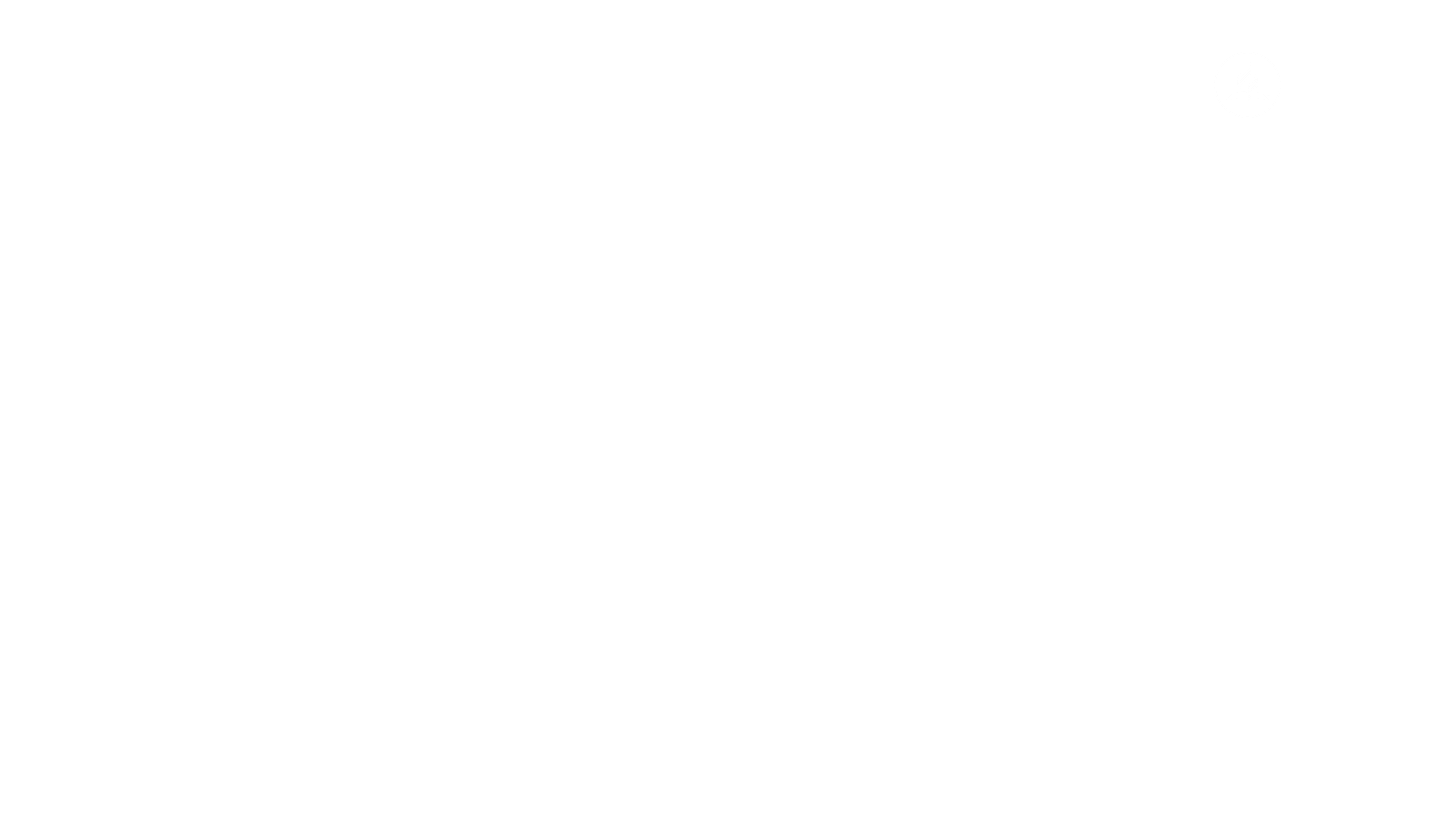 То, что он не хочет быть таким каким его хотят видеть, не означает что он прав.
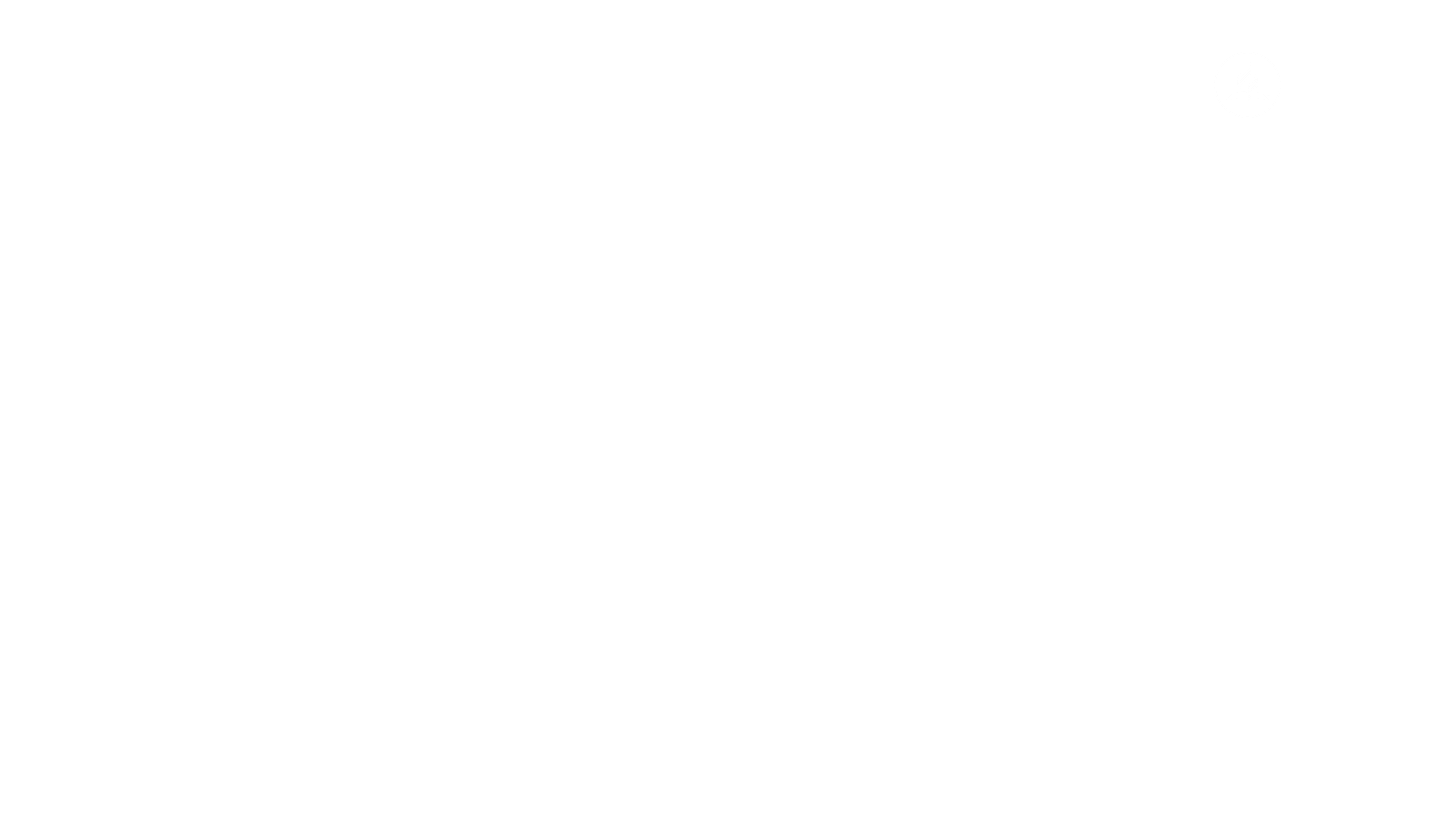 Cine este Iisus pentru tine?
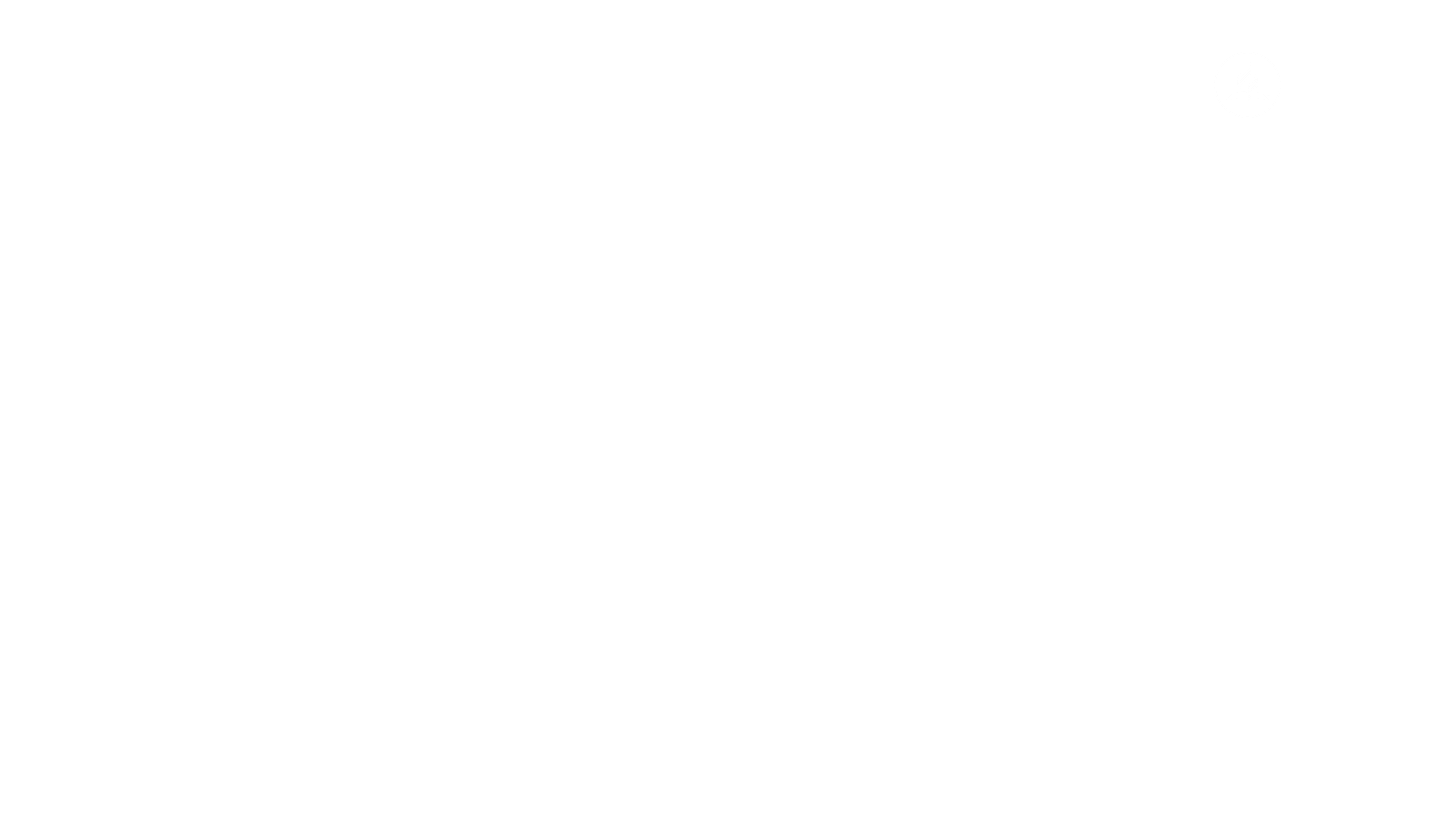 Кто для тебя Иисус?
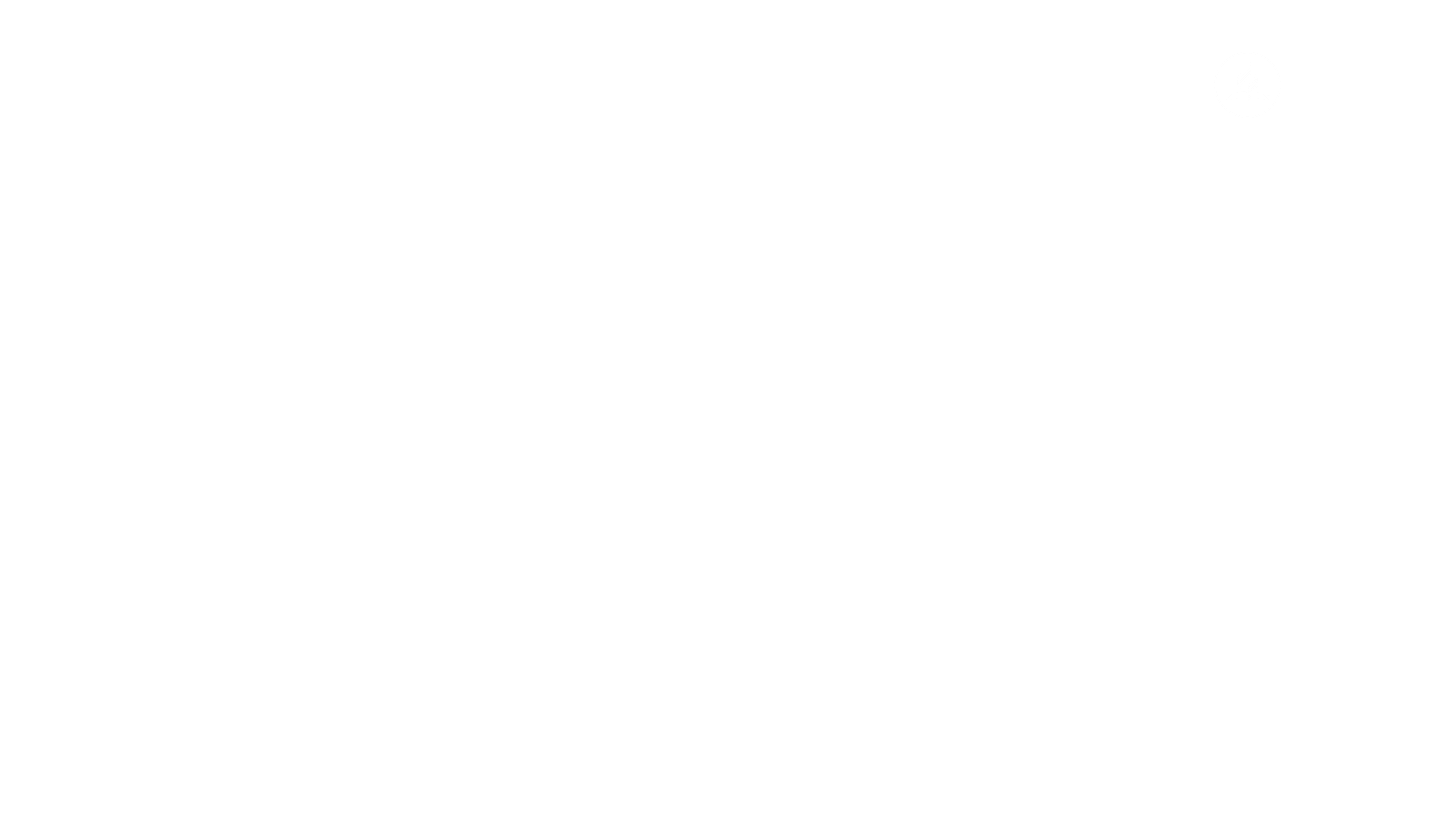 Doar dacă crezi în Iisus.
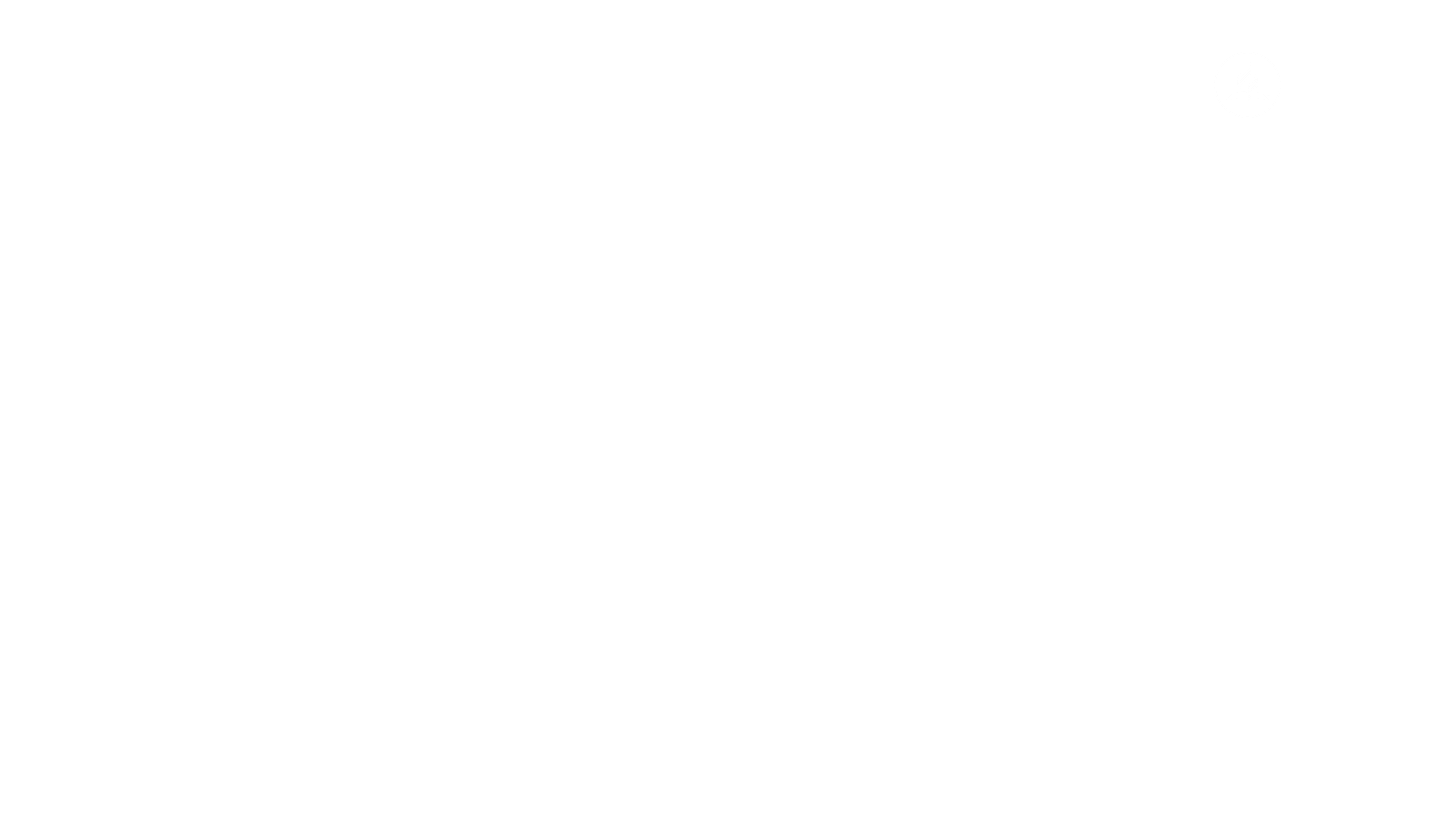 Если вы верите в Иисуса...
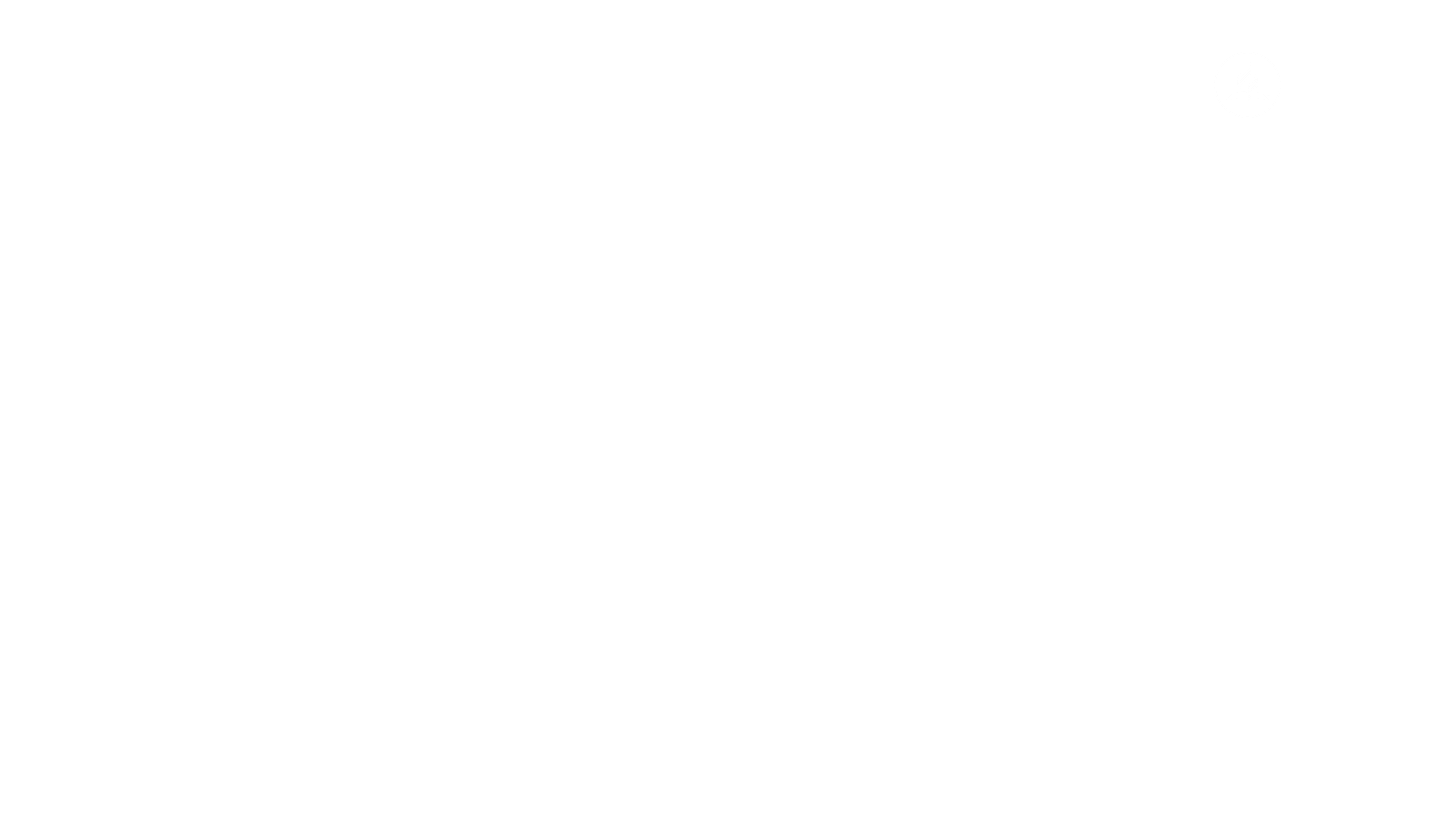 ”Și ce voi mai zice? Căci nu mi-a ajunge vremea dacă aș vrea să vorbesc de Ghedeon, de Barac, de Samson, de Iefta, de David, de Samuel și de proroci.” Evrei 11:32
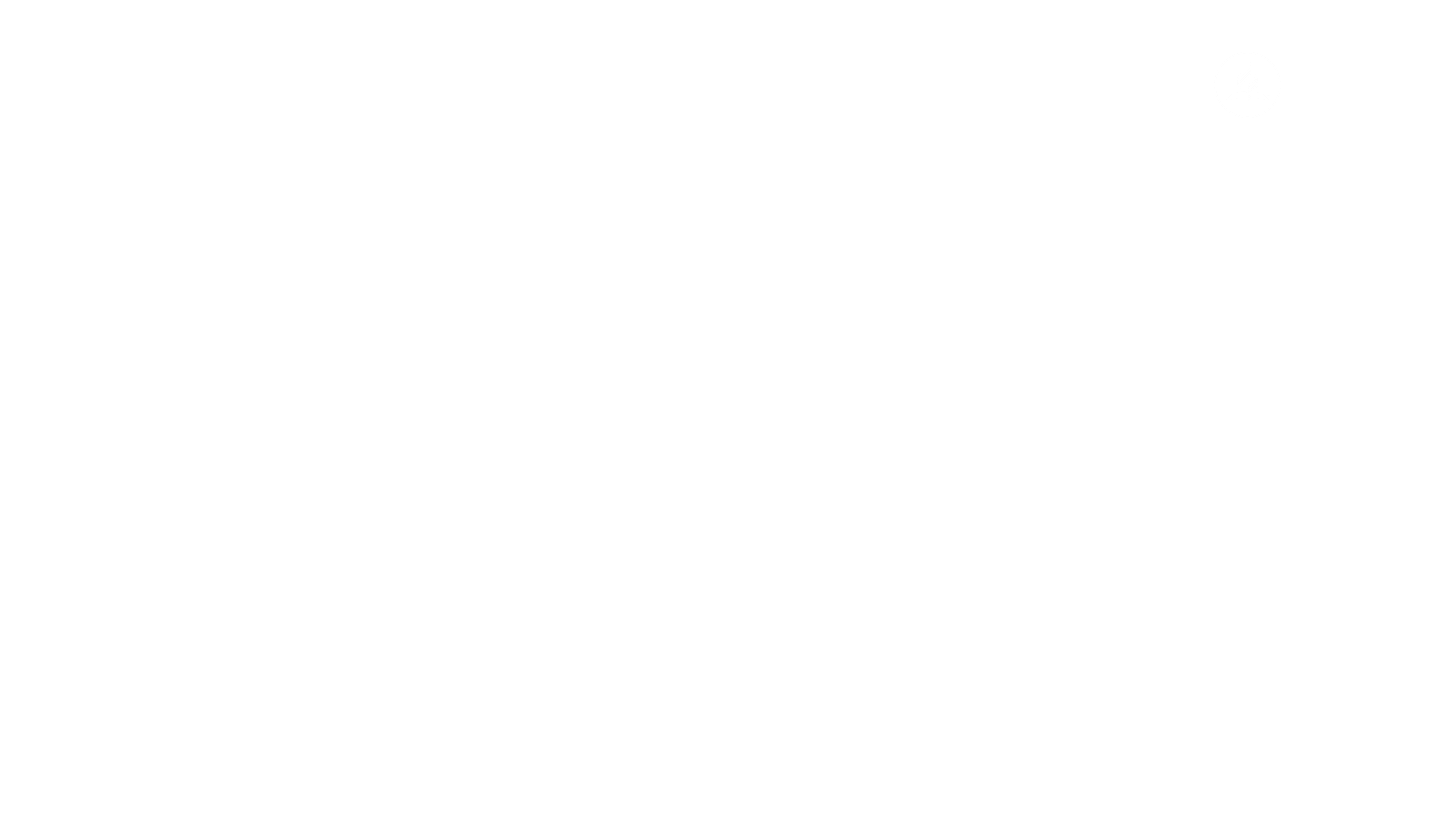 "И что еще скажу? Недостает мне времени, чтобы повествовать о Гедеоне, Вараке, Самсоне и Иеффае, о Давиде, Самуиле и других пророках". 
Евреям 11:32
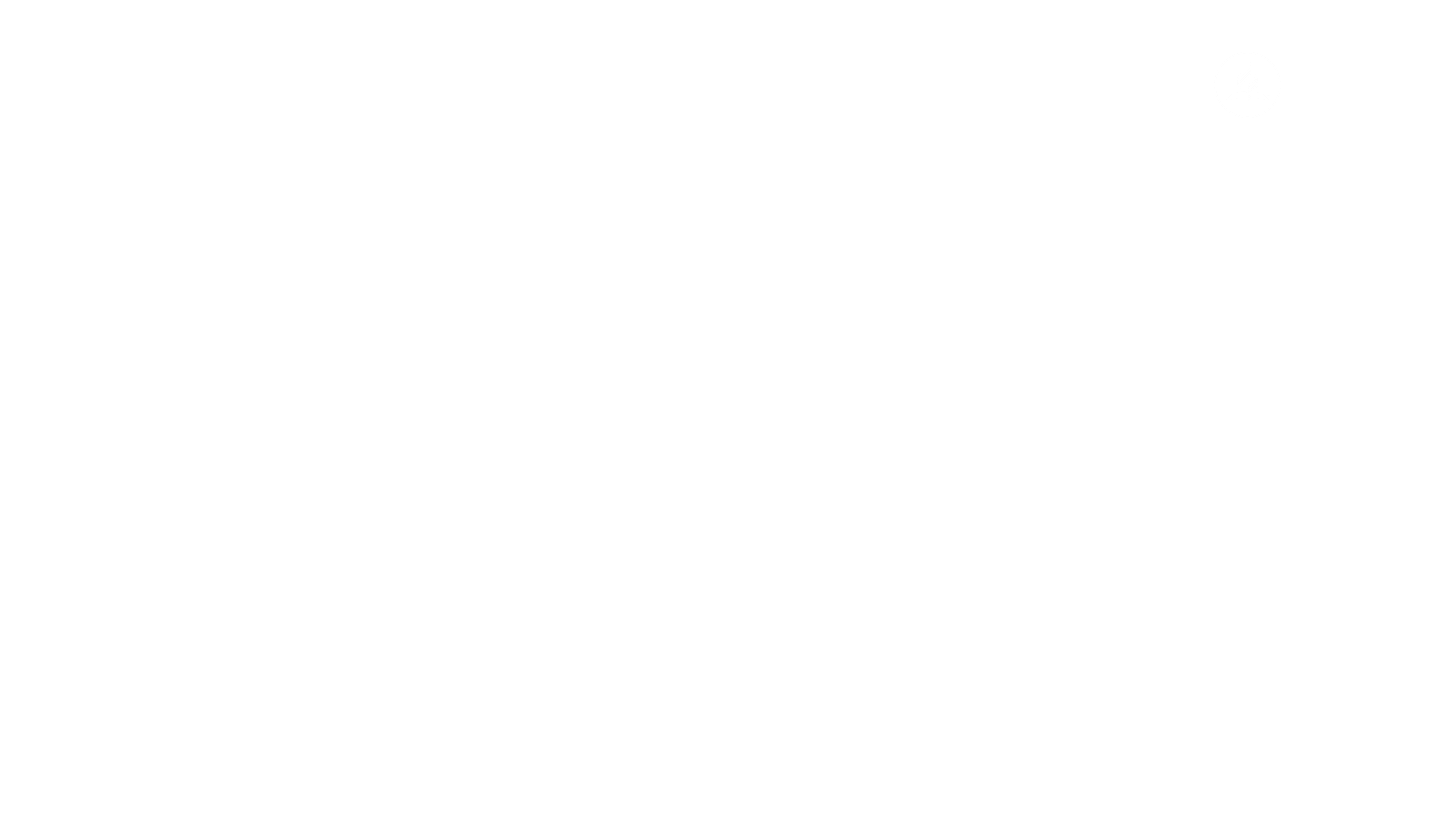 Crezi în Iisus Christos ca Domn și Mântuitor?
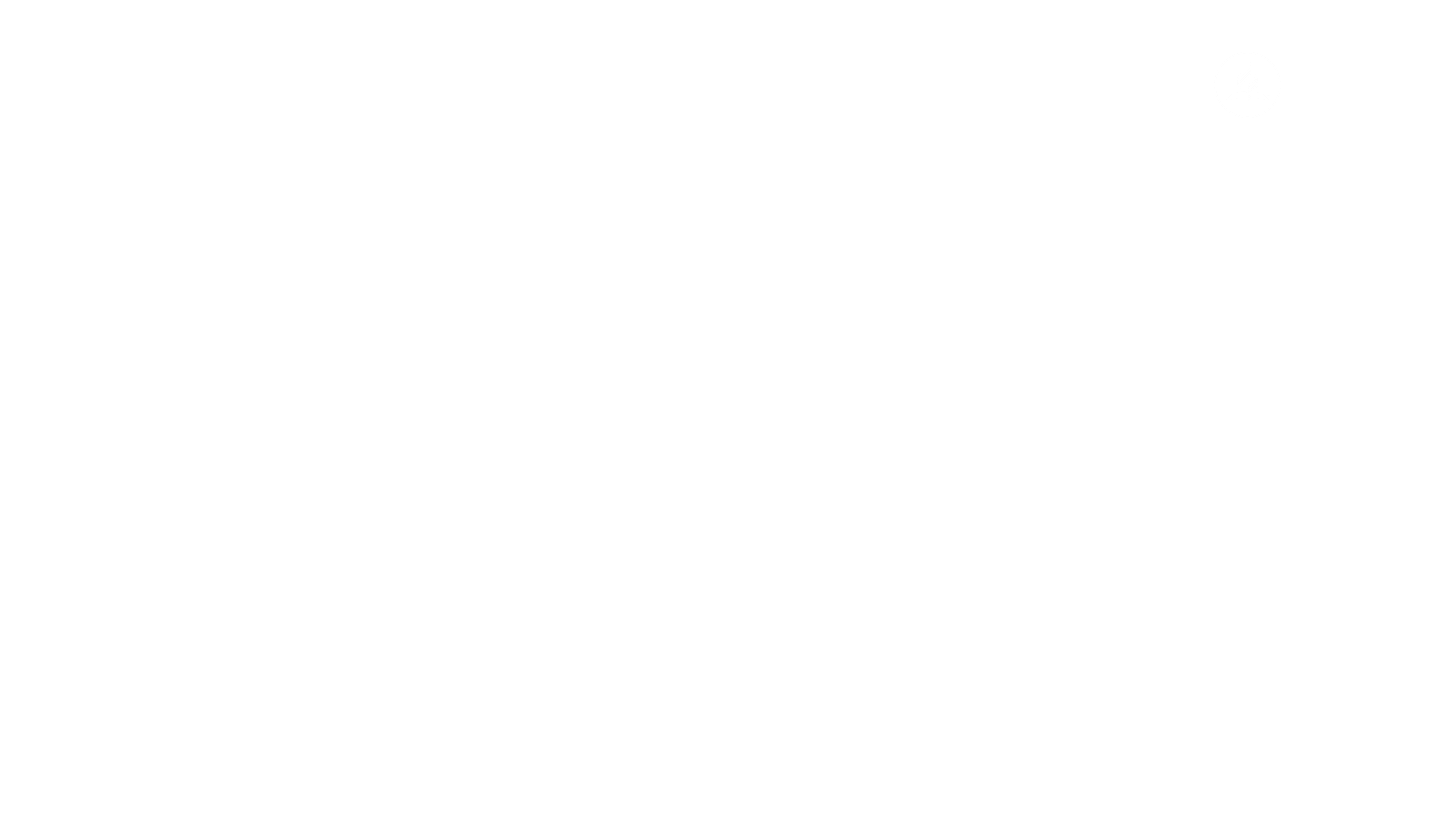 Верите ли вы в Иисуса Христа как Господа и Спасителя?